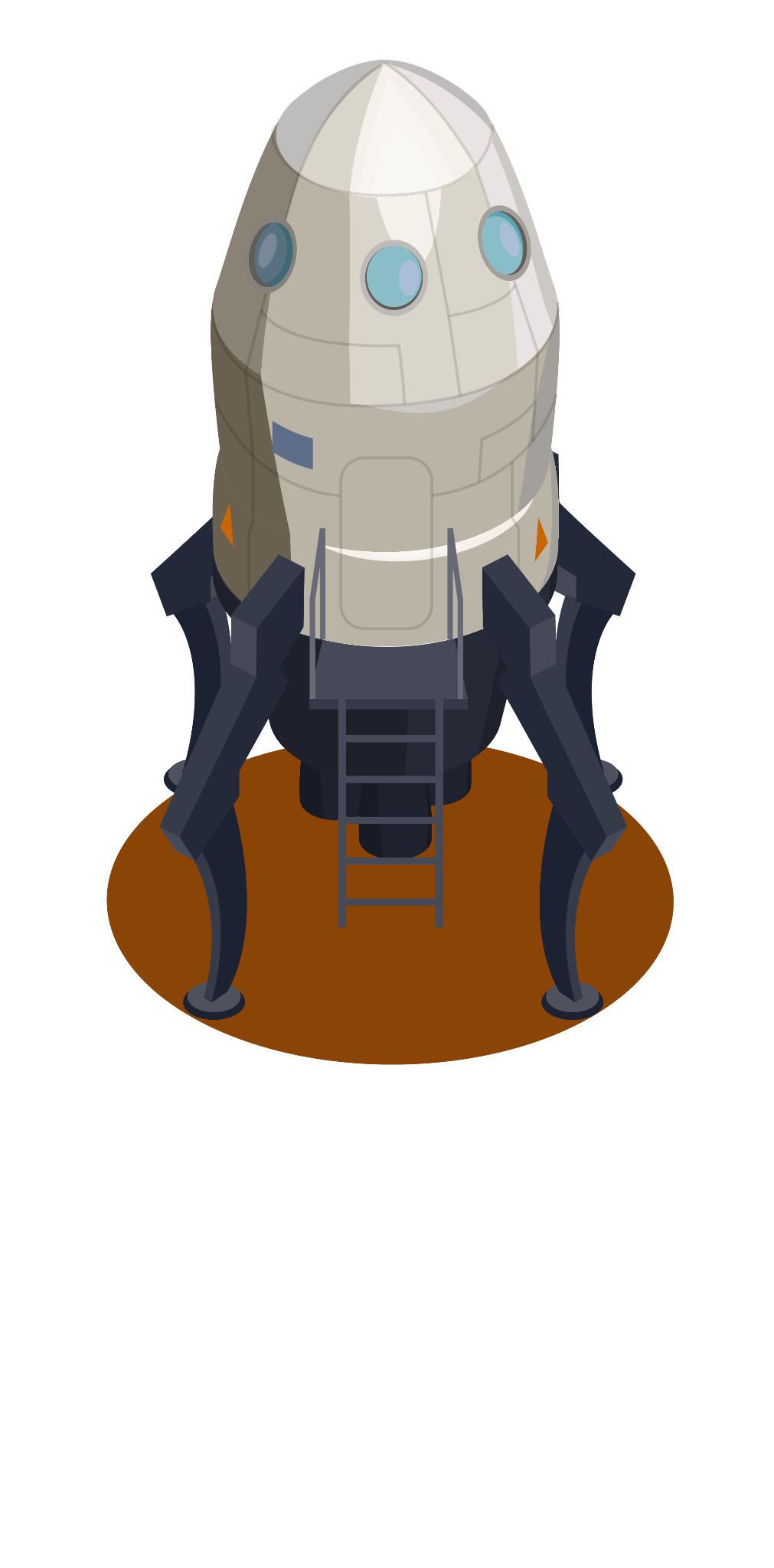 CU Rover Robotic Arm
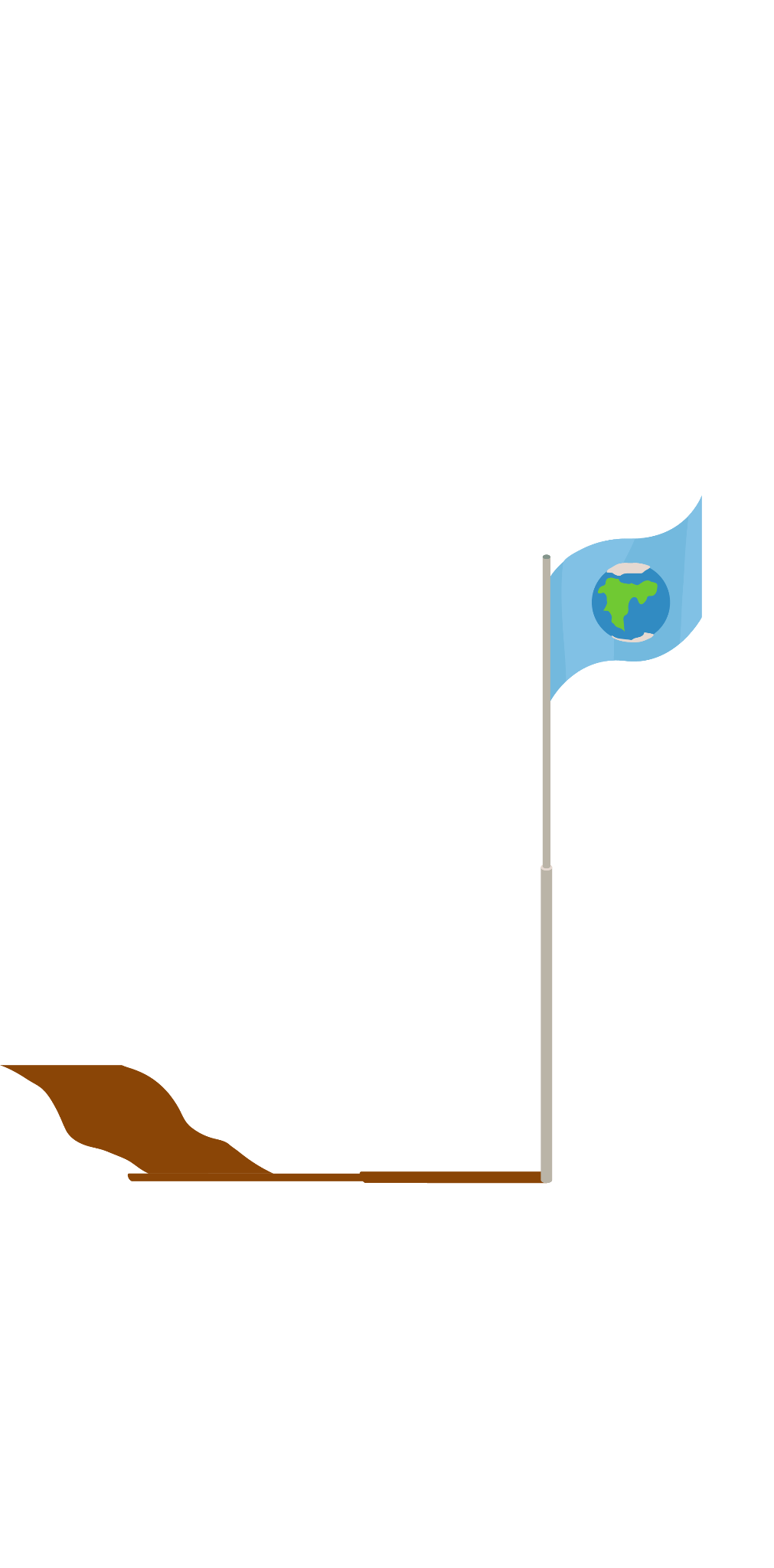 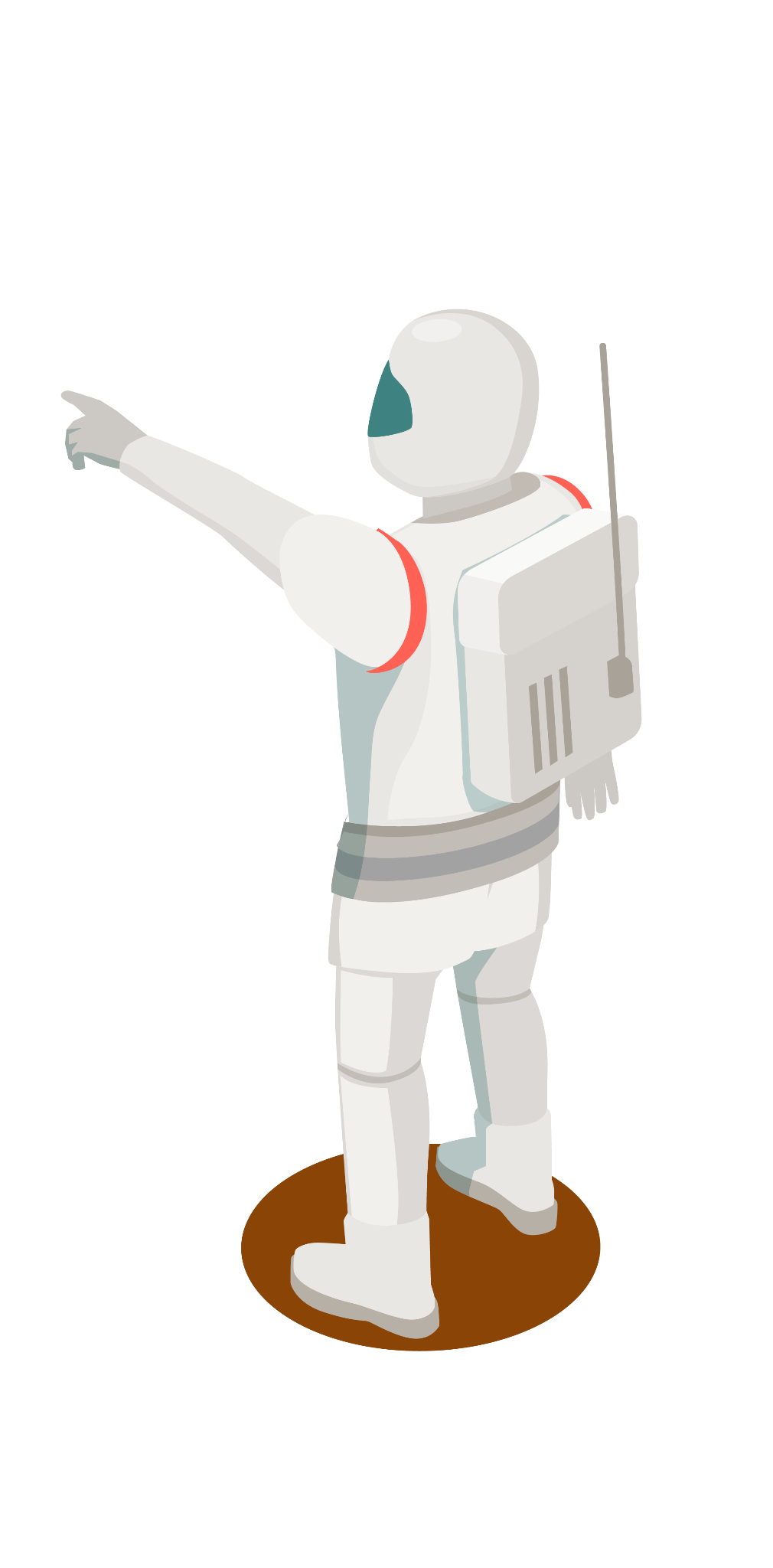 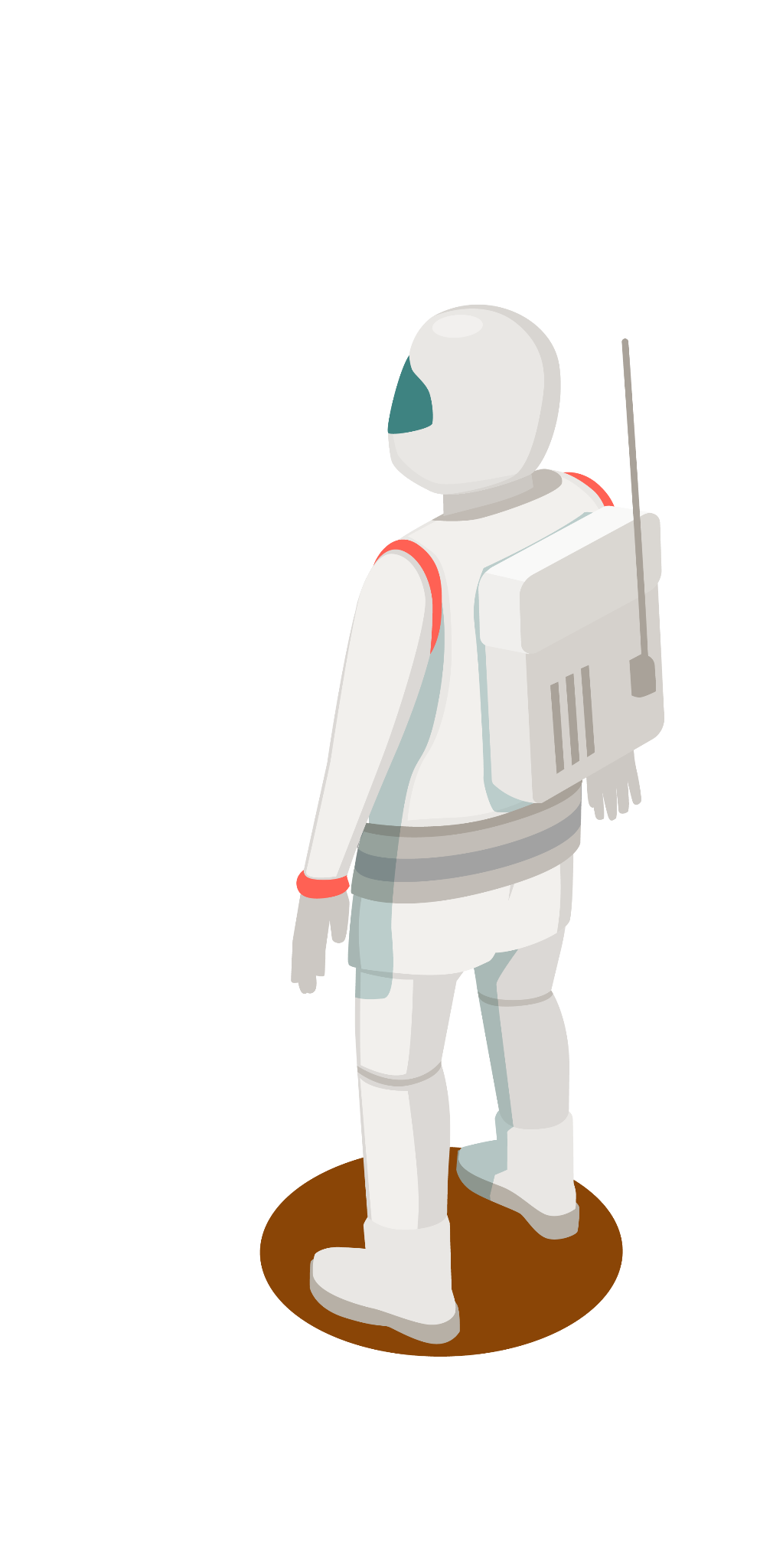 Michael DeCapua
Alex Klausenstock
Subhraneel Sarkar
Monique Reid
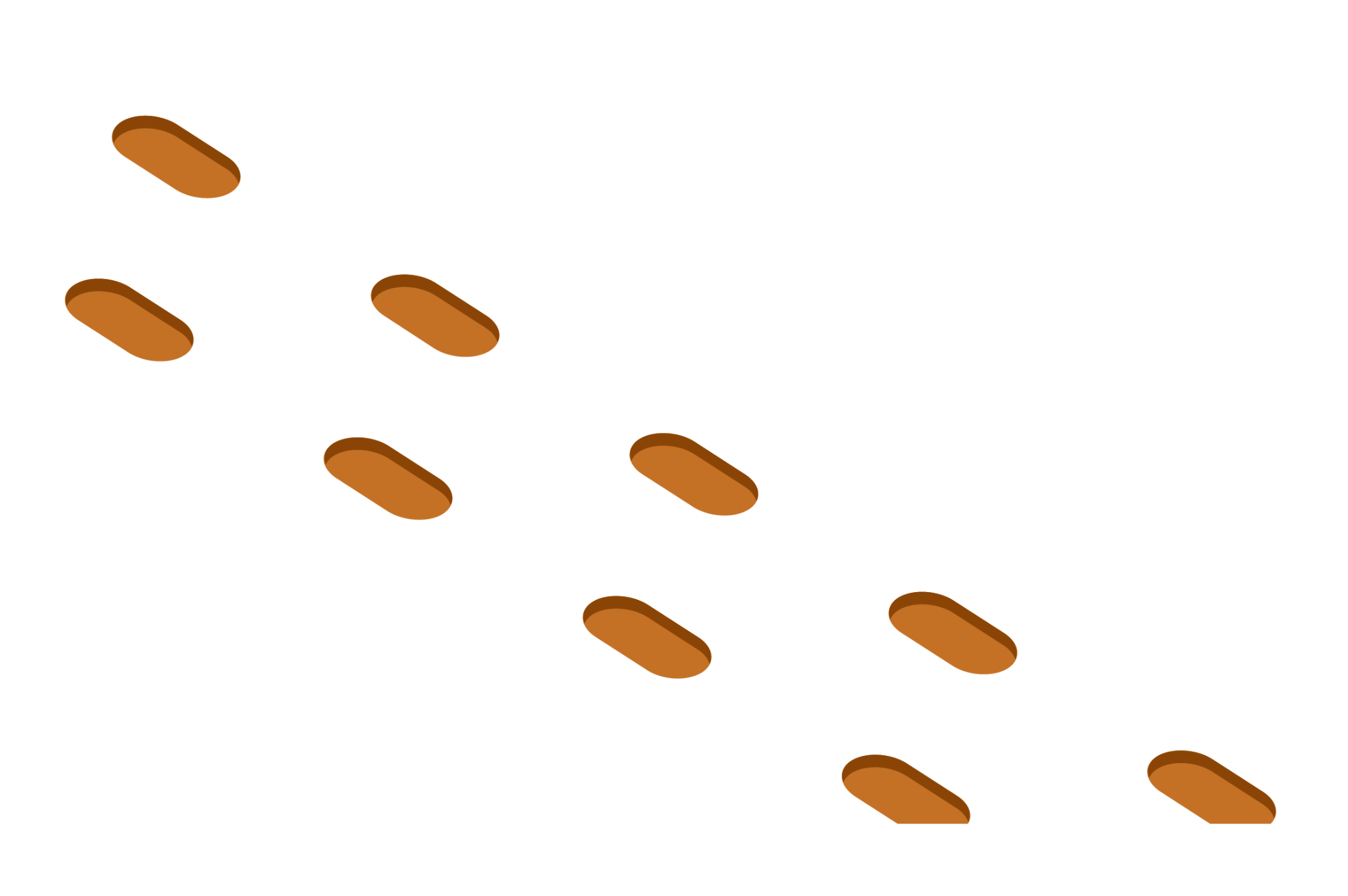 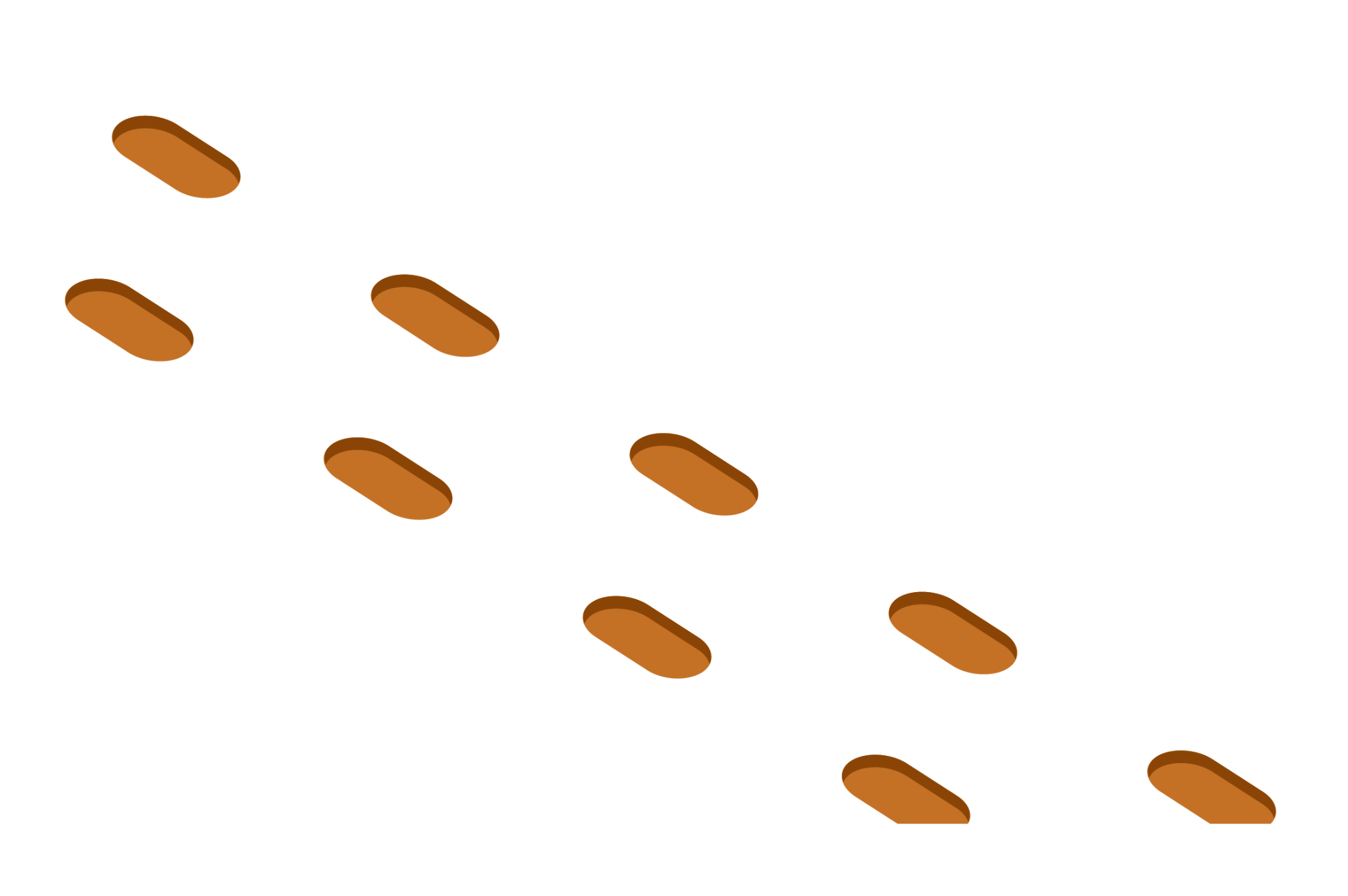 What is the University Rover Challenge?
A robotics challenge taken on by the CU Rover Team
This challenge models multiple space missions for the current Mars Rover to complete.
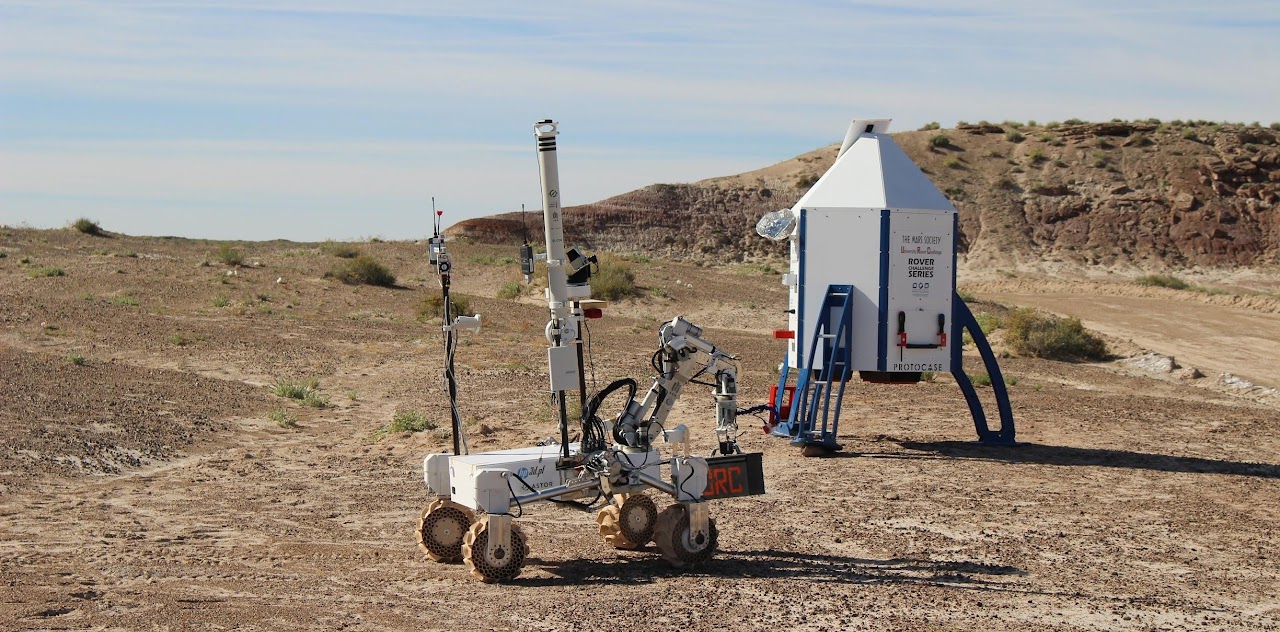 Reference: https://urc.marssociety.org/
[Speaker Notes: Mike]
How can we complete physical tasks on Mars?
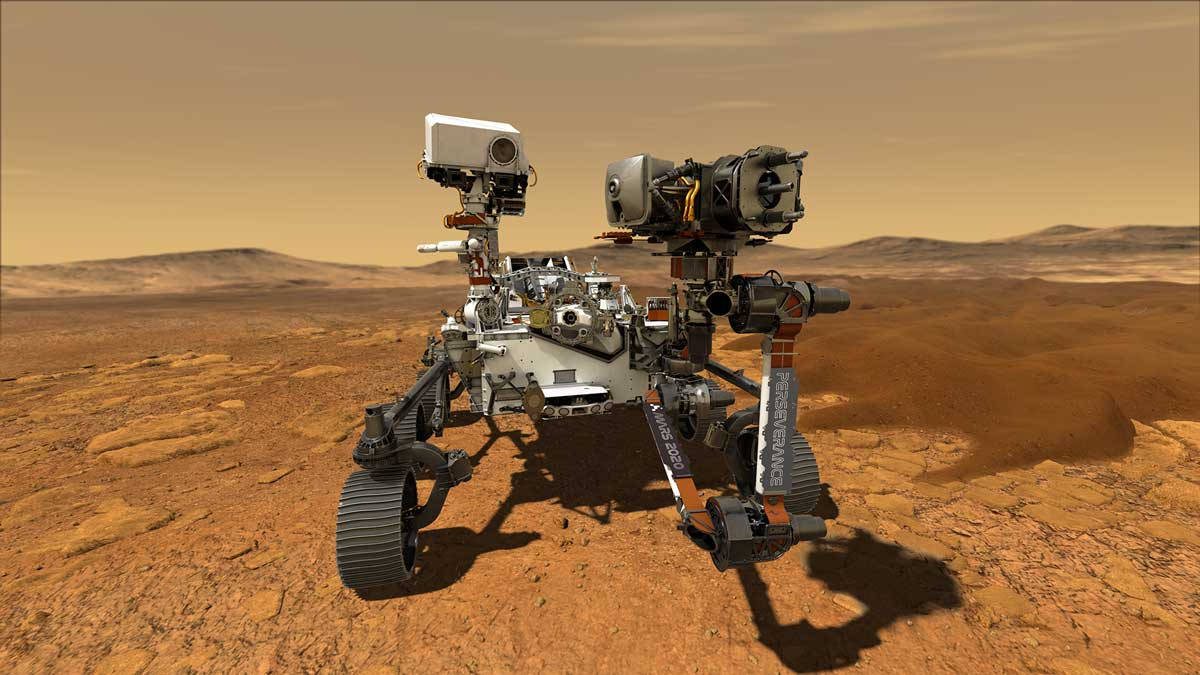 The answer is: Robotics.
Mechanical systems in space will needed to understand the properties of other planets.
In this analysis we will be evaluating the manufacturability of a robotic arm.
Reference: https://mars.nasa.gov/mars2020/
[Speaker Notes: Mike]
Introduction to the Robotic Arm
Four axis of rotation on this robotic manipulator
Base
Linkage Assembly
Wrist
Gripper
Soft robotic gripper for fragile objects
Four stepper motors
Total weight: 38 lb (17.24 kg)
Total length extended: 35 in (0.89 m)
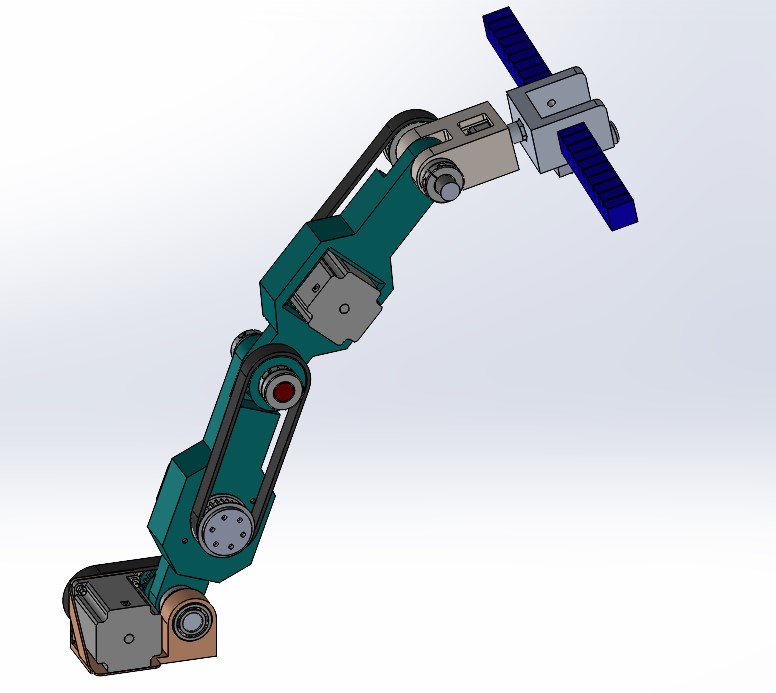 [Speaker Notes: MIKE]
What are our design objectives?
A light weight and cost effective robotic arm.
Simplified assembly of a robotic arm.
To develop a mechanical system for future citizens of Mars could purchase to understand and study their new planet.
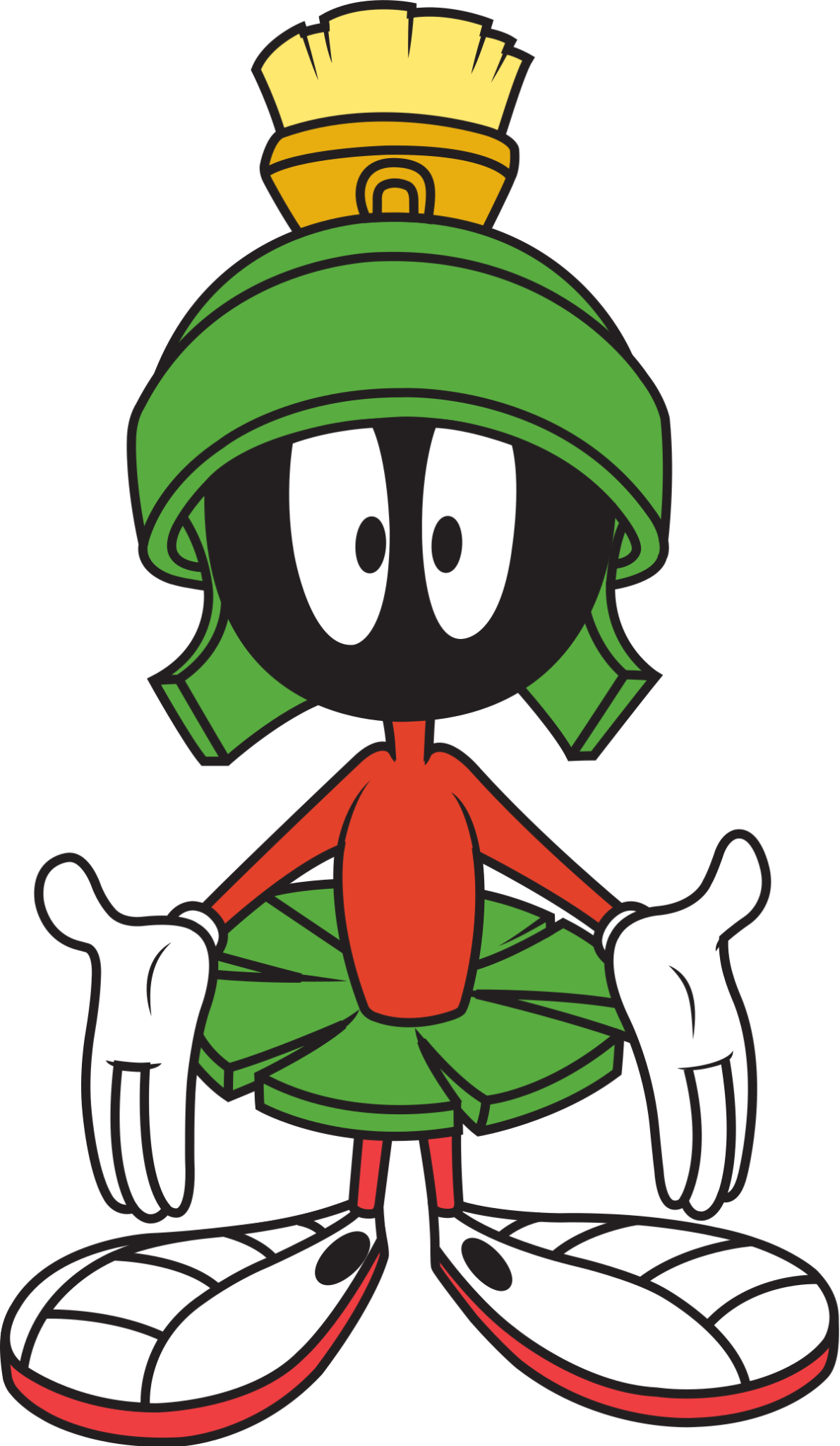 Reference: Marvin the Martian
[Speaker Notes: Mike]
Black Box Diagram
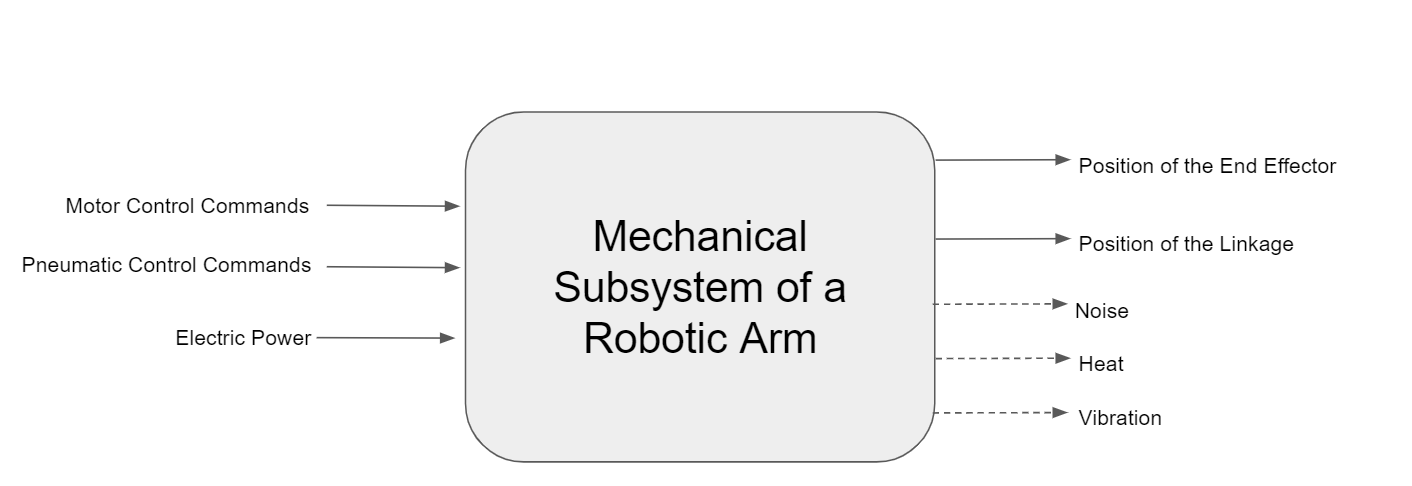 [Speaker Notes: Monique]
Glassbox diagram
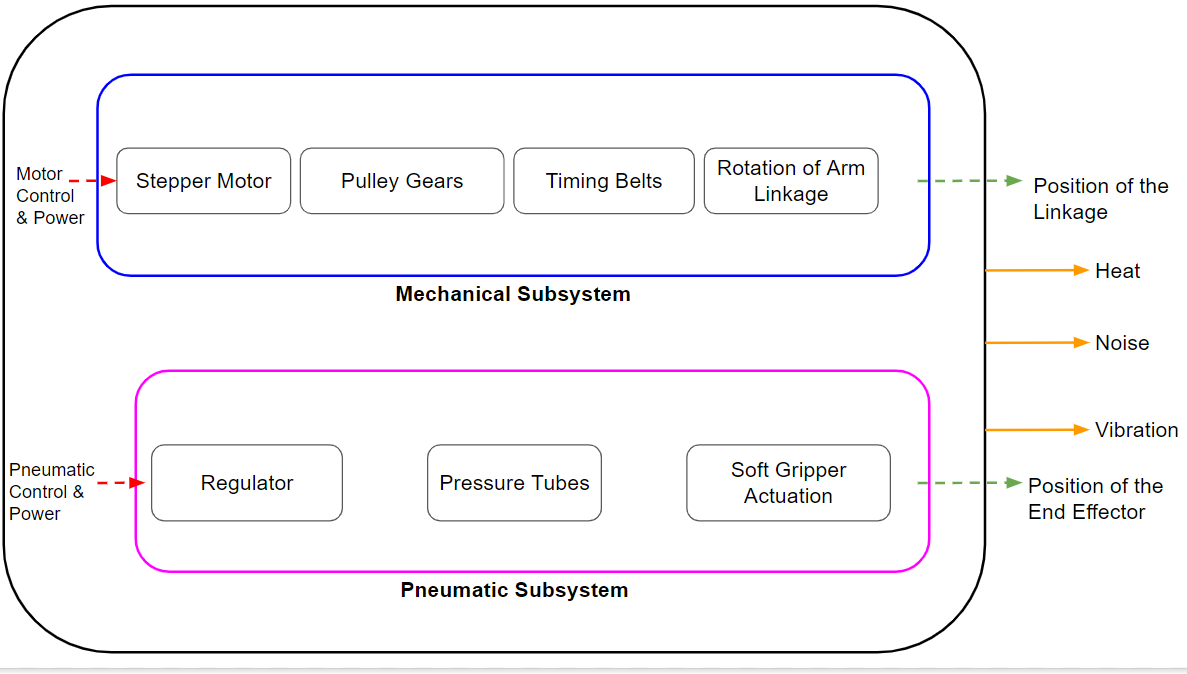 [Speaker Notes: Monique]
Fishbone diagram
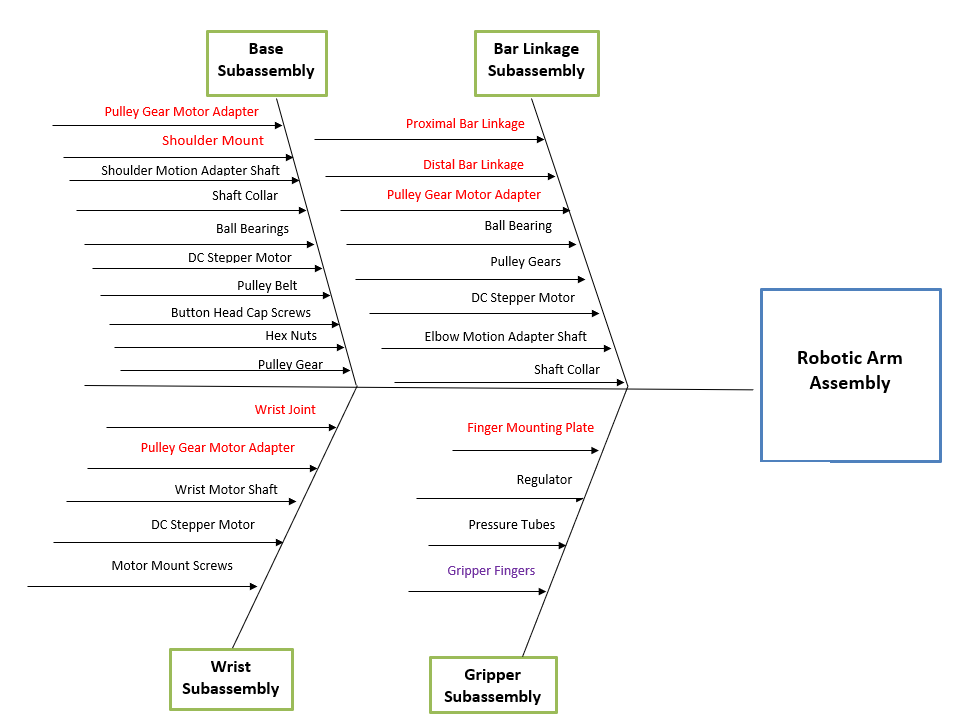 [Speaker Notes: Monique]
Patent Search
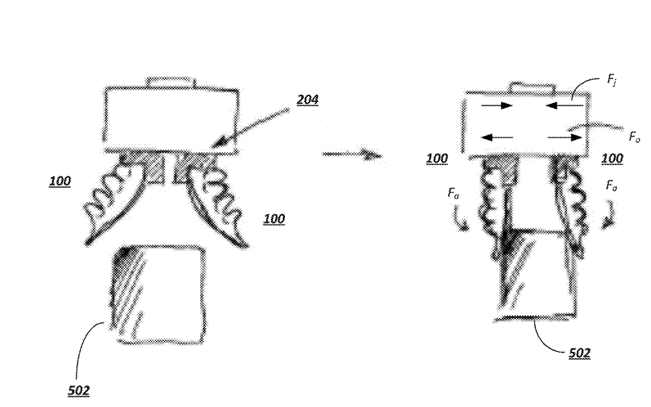 Has a gripper hub and a finger actuator that applies pressure change

Include an elastomeric outer surface surrounding an internal void, and each is configured to curl when there is a pressure change in the finger

This actuator has high behavioral diversity, large degrees of freedom, continuum topology and low weight

This makes grasping more :
Robust
Inherently compliant
Inexpensive
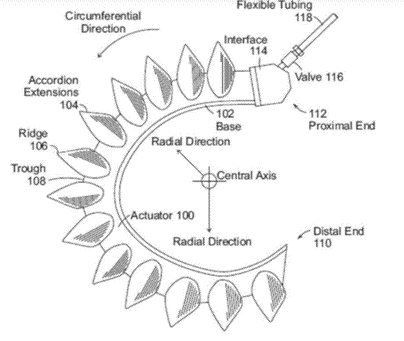 US 11,045,959 B2
[Speaker Notes: Ron]
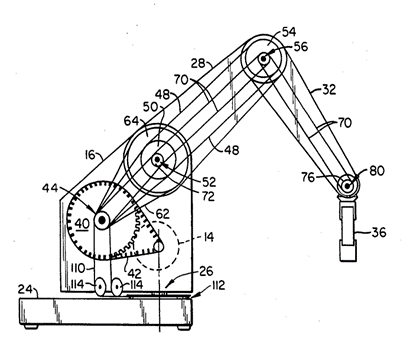 This patent includes a system where each structural member is pivotally coupled with each other to form joints and are controlled by motors

Position calibration is done via drive arrangements through cable/pulley systems

Provides an apparatus for securing and routing various drive cables to the pulley structures so that a more positive coupling between the motors and the structural members can be obtained.
US #4,806,066
[Speaker Notes: Ron]
REDESIGN: Part Count Reduction (Gripper)
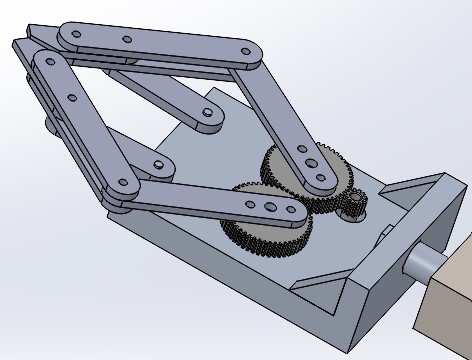 Grasp fragile objects
Robust and inherently compliant Gripper
Low weight 
Easily 3D printed, inexpensive
Reducing part count 
Motors
Extra links
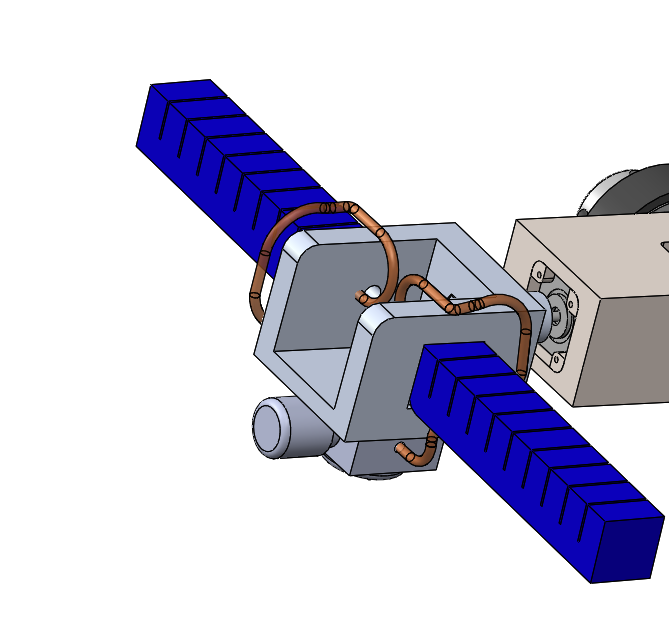 [Speaker Notes: Mike]
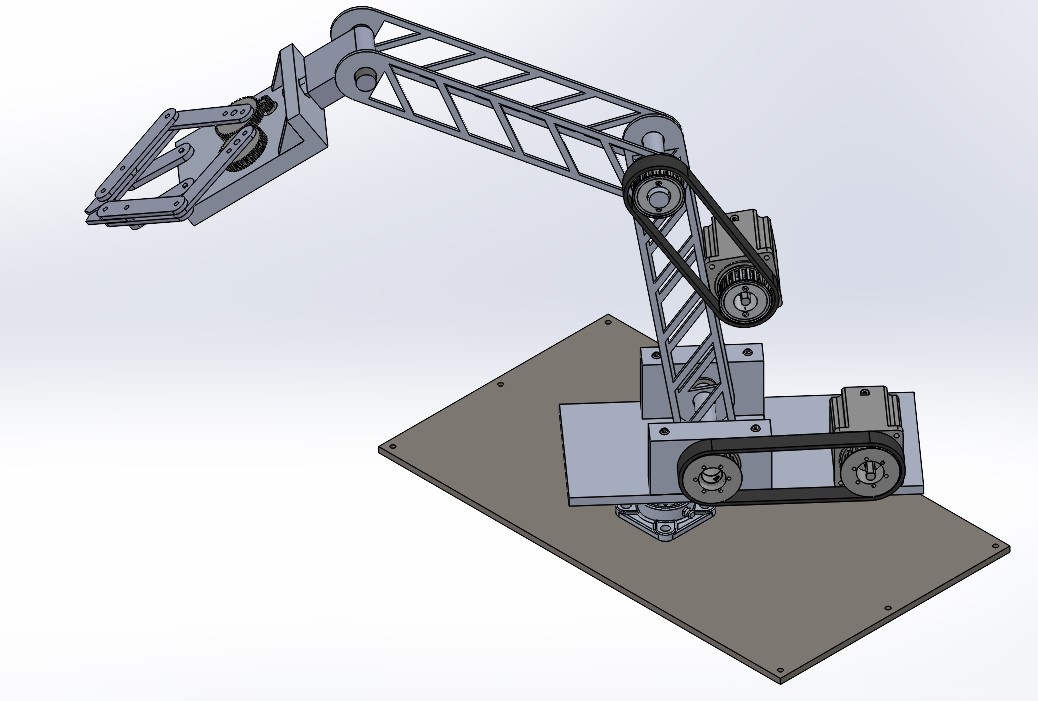 REDESIGN: Arm Linkage
Changes:
Investment Cast for complex geometry
Integrated Pulley Gears /eliminated screws/internal features
Added bearing pockets
Added Stepper motor mount with self locating feature
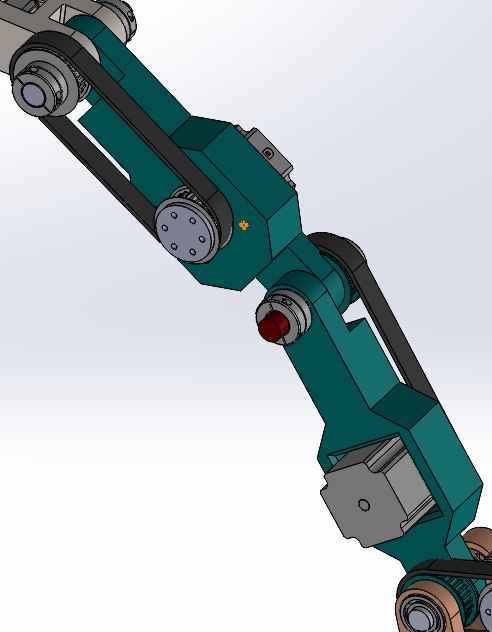 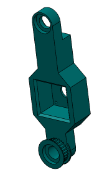 [Speaker Notes: Alex]
REDESIGN: Shoulder Mount
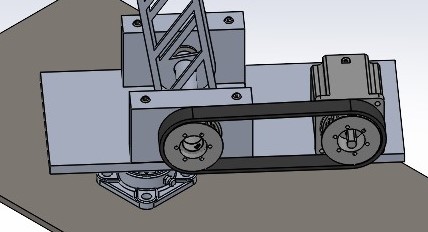 Changes:
Investment Cast for complex geometry
Integrated bearing mounts
Integrated stepper motor mount w/ self locating feature
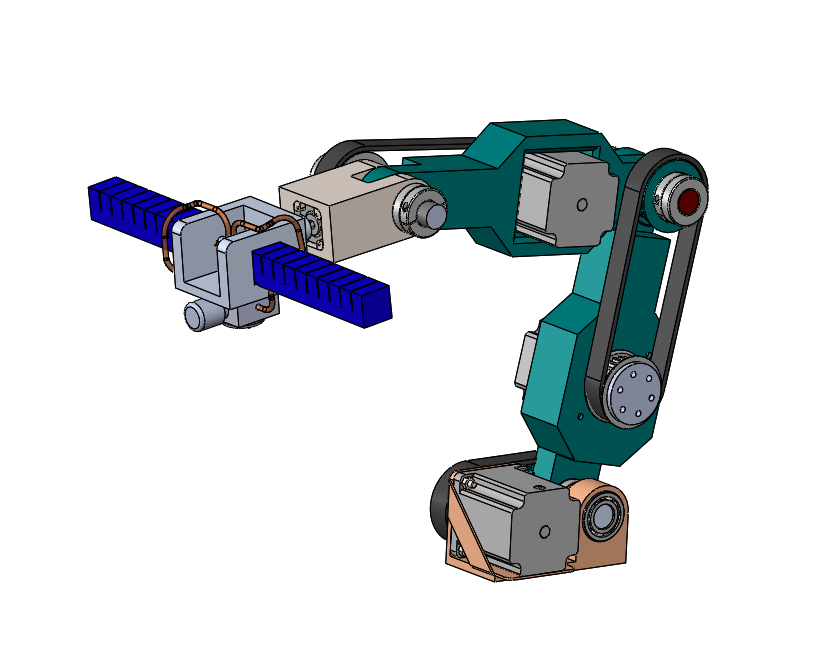 [Speaker Notes: Alex]
Material Analysis Structural Components
Aluminum:
Strong & Light
Manufacturable
Affordable for Strength
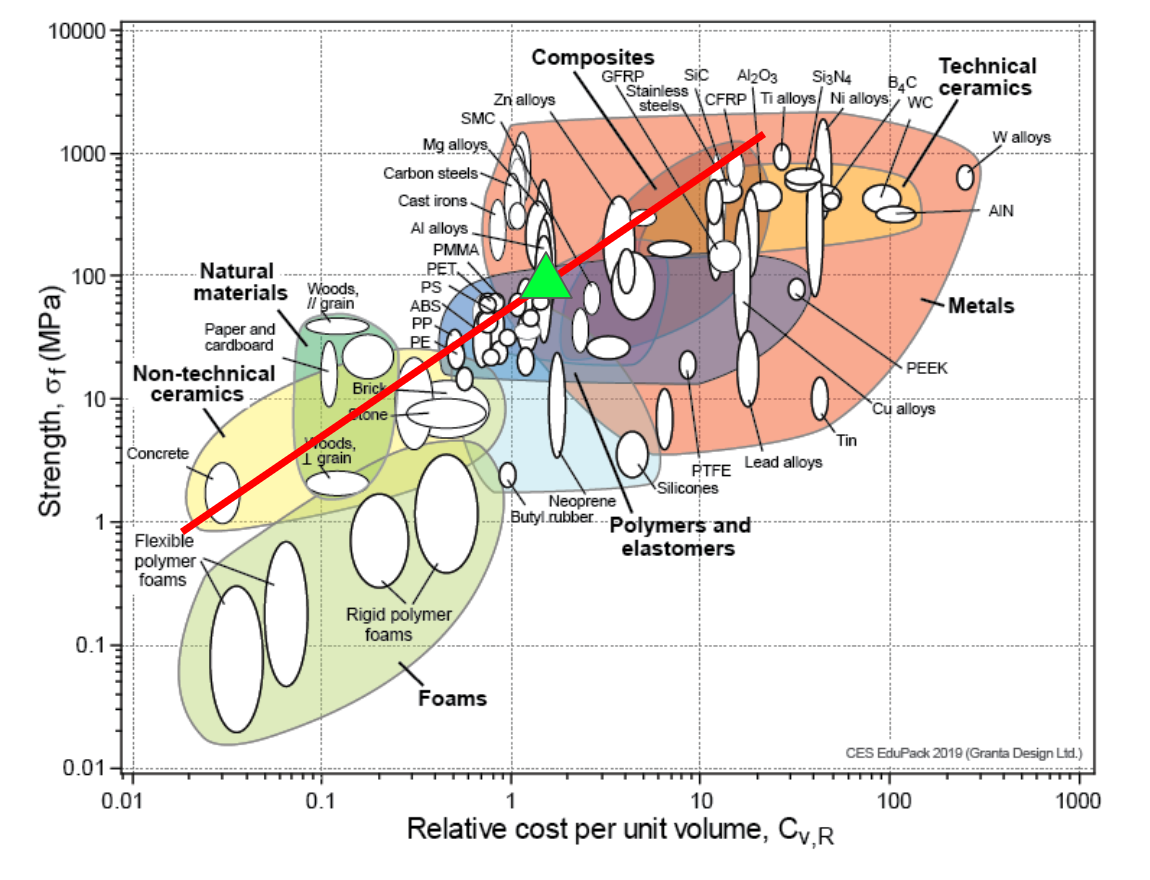 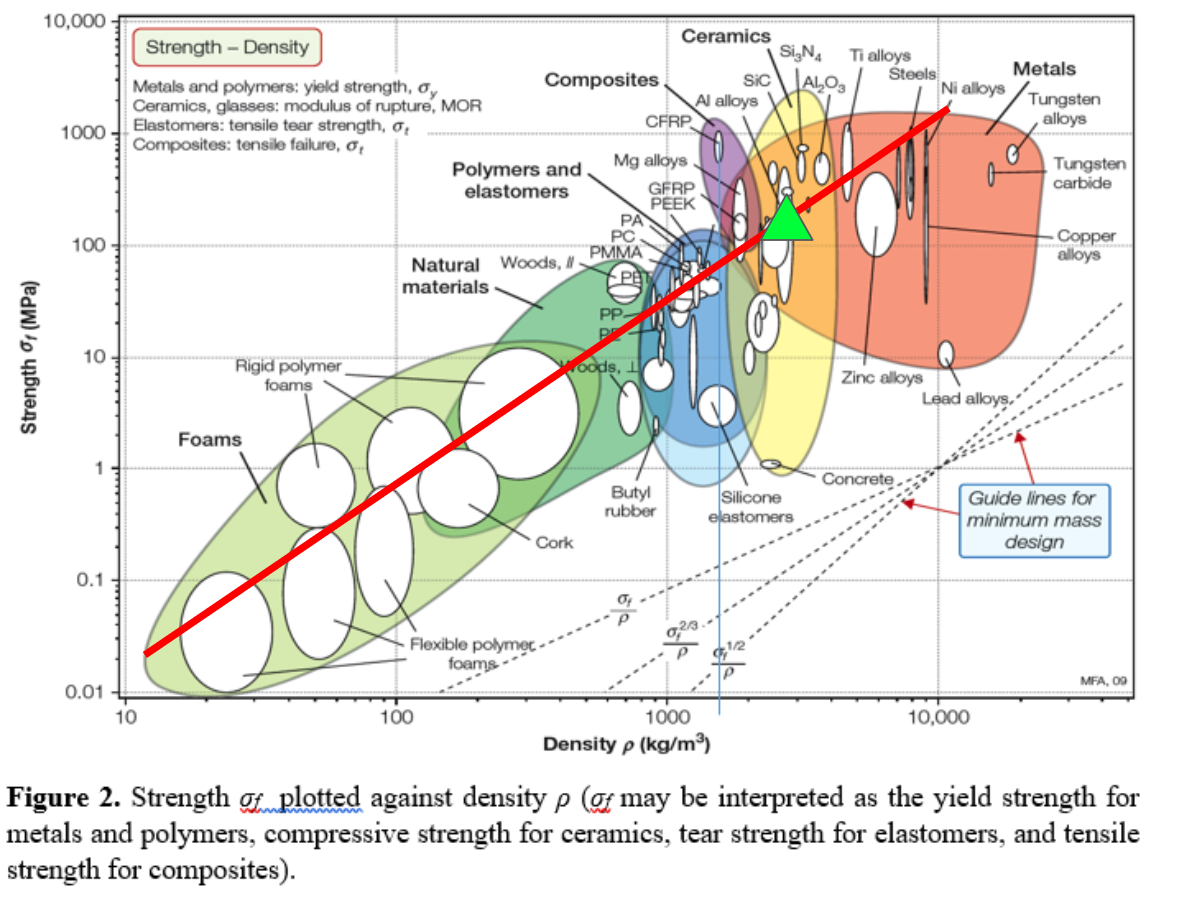 [Speaker Notes: Alex]
Material Analysis Flexible Gripper
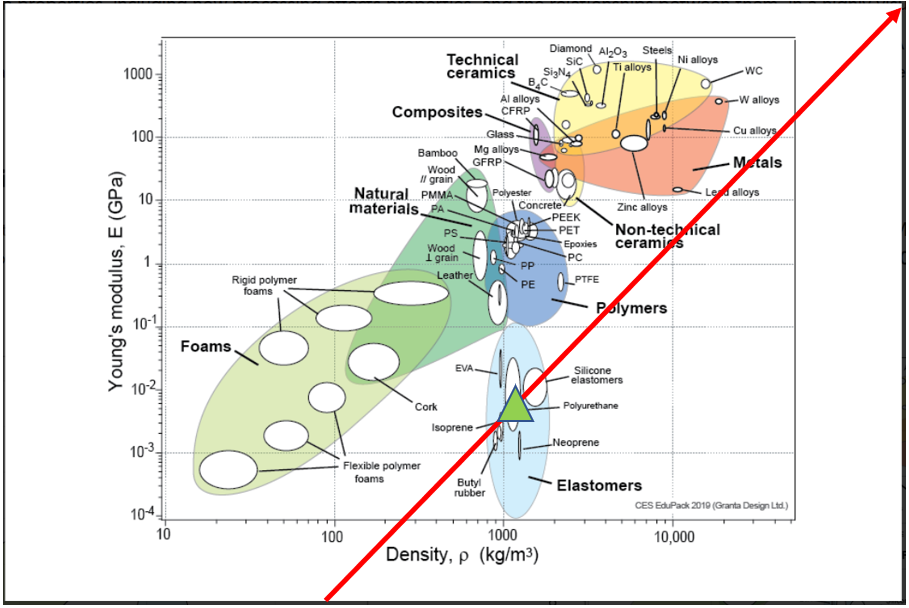 TPU (NinjaFlex)

Combines high strain and correspondingly high stress (up to 80-150 MPa)  with low density (1.005g/cm3)

Can lift and grasp high payloads of 5-7kg
[Speaker Notes: Ron]
100,000 Units!
Unit Cost Down
Qb Up
Material & Labor Down
Economic Analysis Process Comparison
New
Old
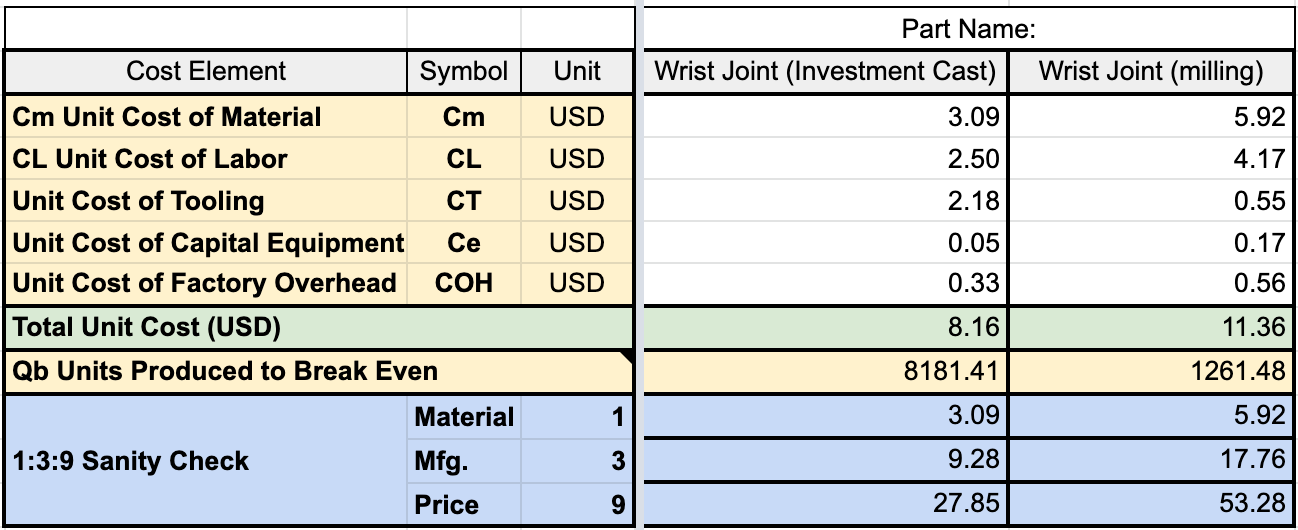 [Speaker Notes: Alex]
Economic Analysis Comparison Summary
Old
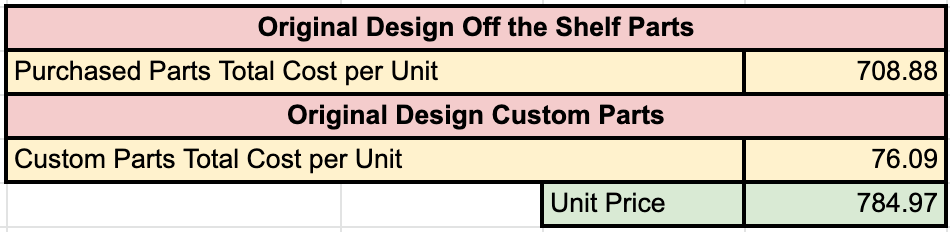 New
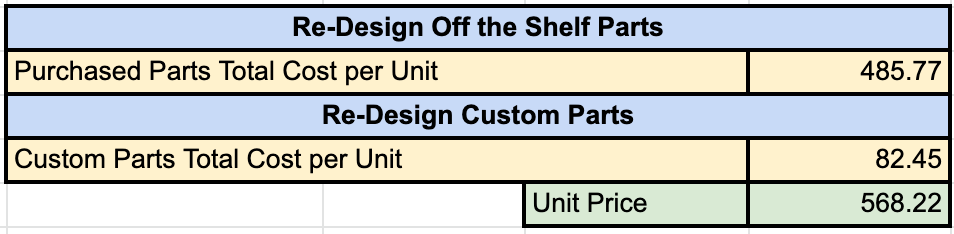 28% Less Expensive!
[Speaker Notes: AlexPart count decrease, part integration/ reduction especially in gripperLess Purchased parts!]
FEA
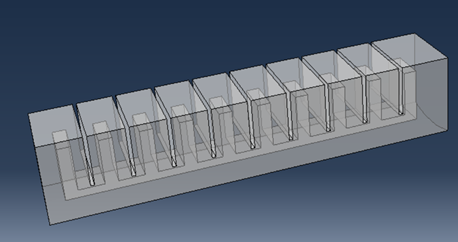 10 inner gas gas chambers connected via one channel

Yeoh hyperelastic model for TPU

Meshing done using Tet elements in ABAQUS CAE
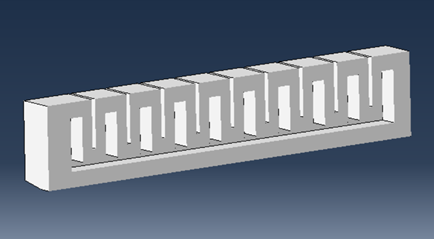 [Speaker Notes: Ron]
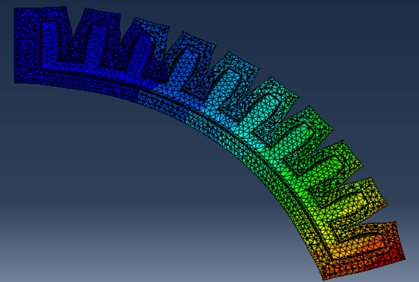 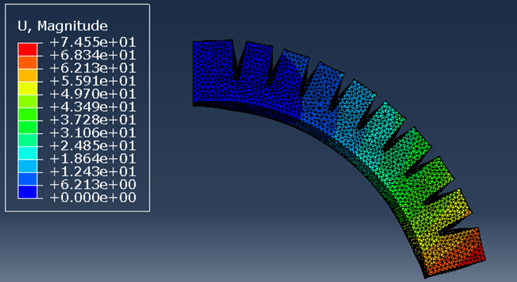 Bending increase with increase in pressure and actuator bends in a circular trajectory

From the angular displacement v time curve, we can see that it non linearly increases and after a certain saturation point increases again as the actuator hits the semi circle
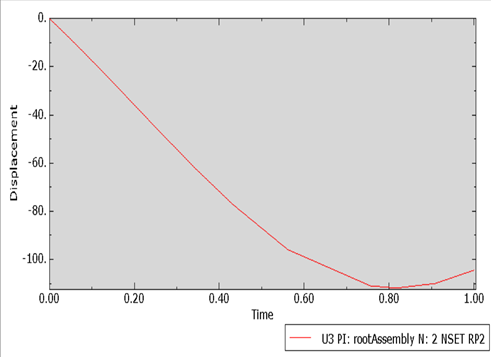 [Speaker Notes: Ron]
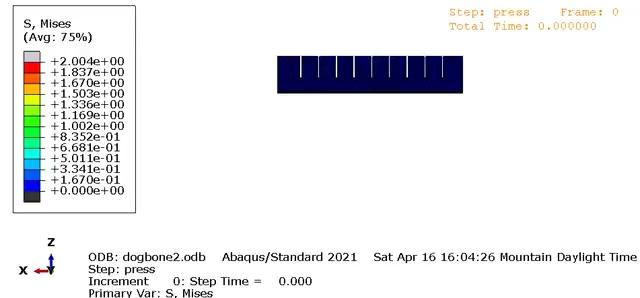 [Speaker Notes: Ron]
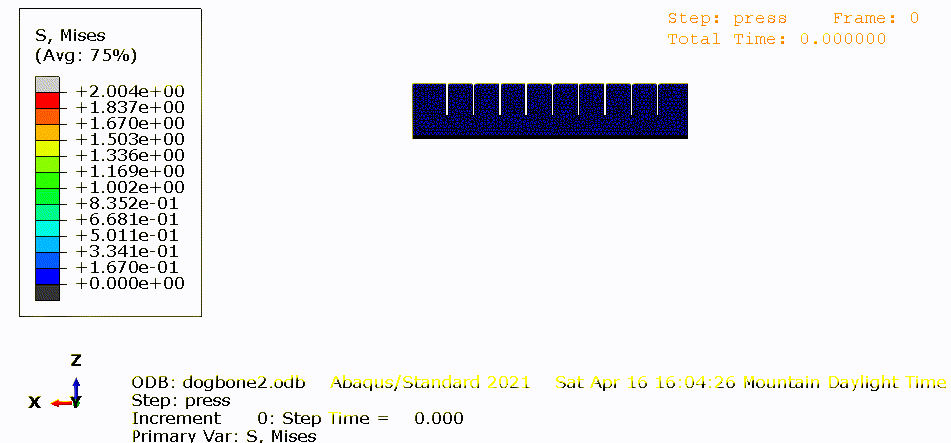 Delta (Δ) =  -4.97
DFA Complexity
Goals: 
Reveal opportunity to minimize the number of extraneous or unnecessary parts
Standardize where possible
Simplify assembly for manufacturer 

Outcomes: 
Reduced number of hardware parts by 10
Increased number of interfaces in the proximal bar linkage and shoulder mount
Gripper assembly reduced from 26 to 5 parts
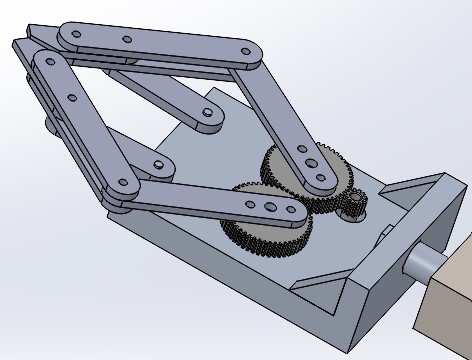 V1
Final
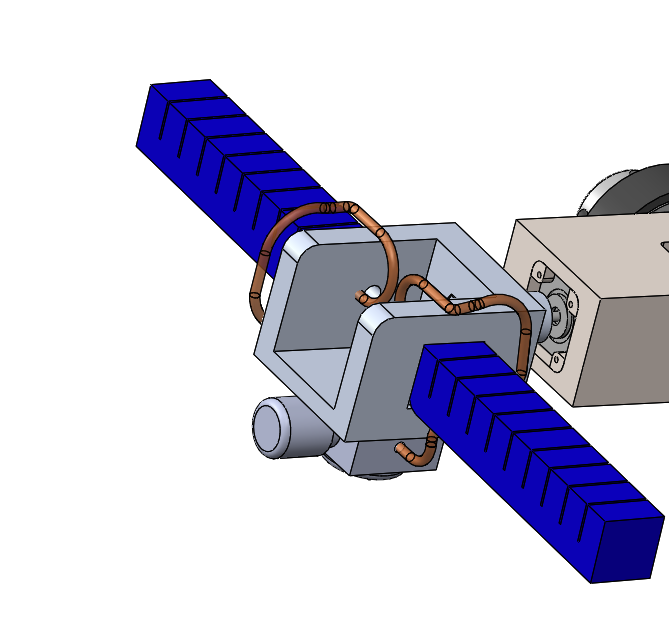 [Speaker Notes: Monique]
Delta (Δ) = + 11.5%
Delta (Δ)  = + 16.7%
Theoretical & Practical Efficiency
Goals: 
Standardize and evaluate the utility of each part
Determine the minimum number of theoretical and practical parts
Optimize the functionality of each part

Outcomes: 
Number of hardware parts remained roughly the same 
Combined bar linkage and pulley gear (2 less parts)
Final
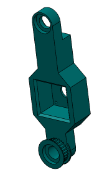 V1
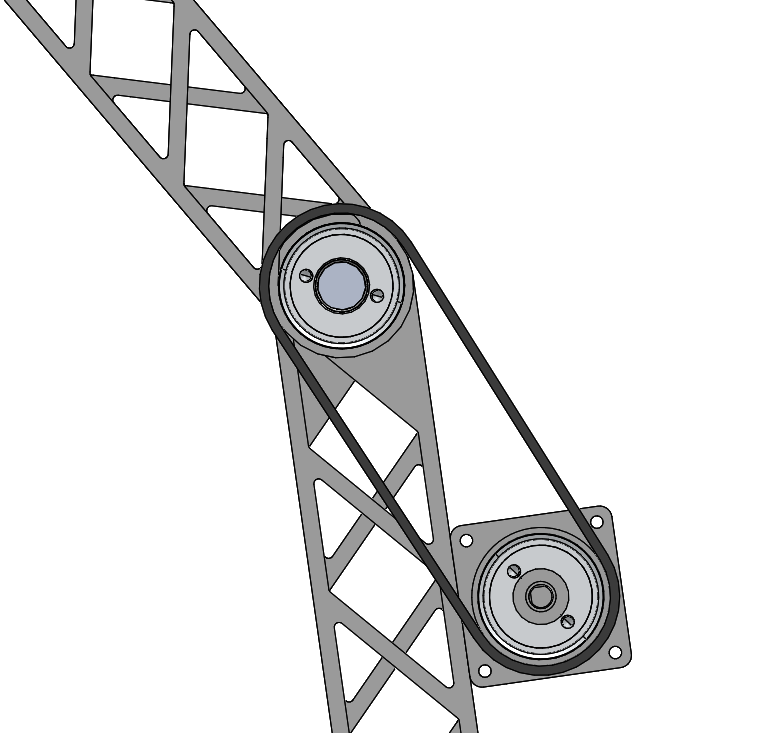 Double 2 Bar Linkage with Attached Pulley
2 Bar Linkage 
with Merged Pulley
[Speaker Notes: Monique]
Delta (Δ) = - 0.42
Error Proofing
Goals: 
Improve ease of assembly
Prevent incorrect orientation of components
Prevent missing components 

Outcomes: 
Reduced number of parts in the gripper assembly
Standardize gears throughout assembly 
Reduce complexity of parts
Two Different Gears
Standardize Gears
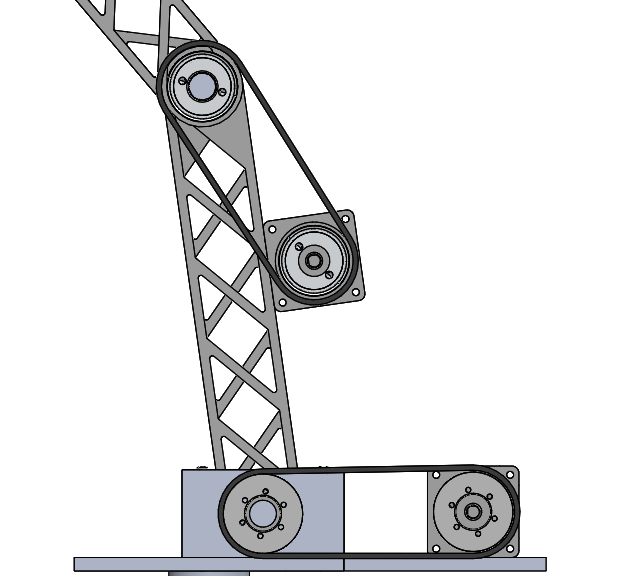 V1
Final
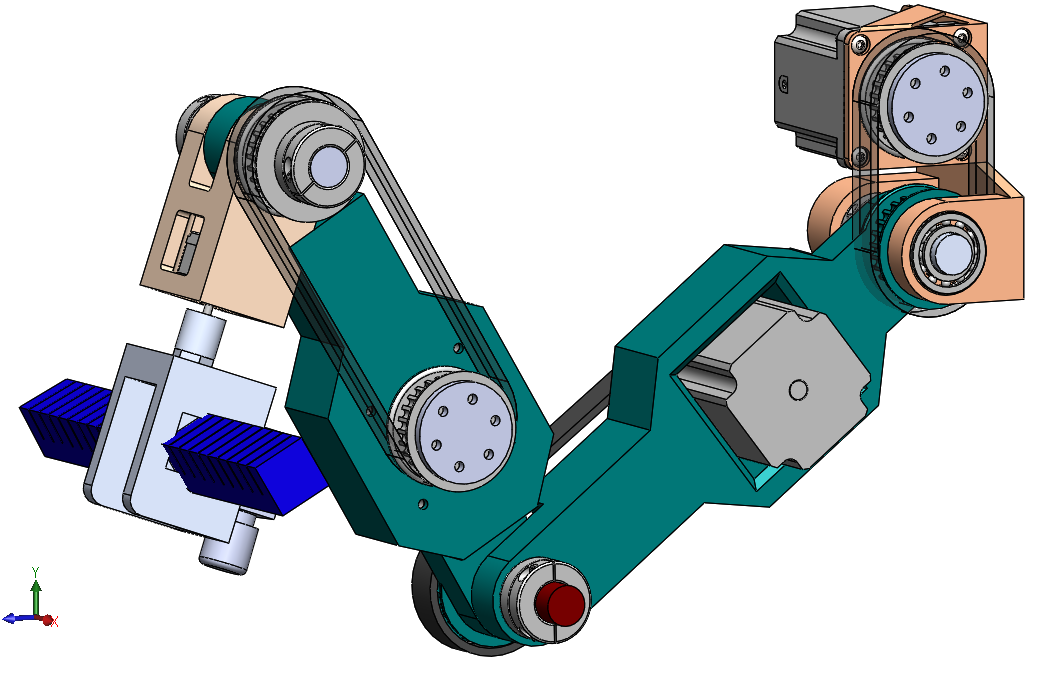 [Speaker Notes: Monique]
Delta (Δ) = +0.05
Handling
Goals: 
Prevent difficulty for manufacturer to assemble
Remove any hazards when handling the components

Outcomes: 
Initial design components were pretty robust
Only change was a result of adding the pressure tubes
Depending on thick the tube design will be varies the stiffness
Final
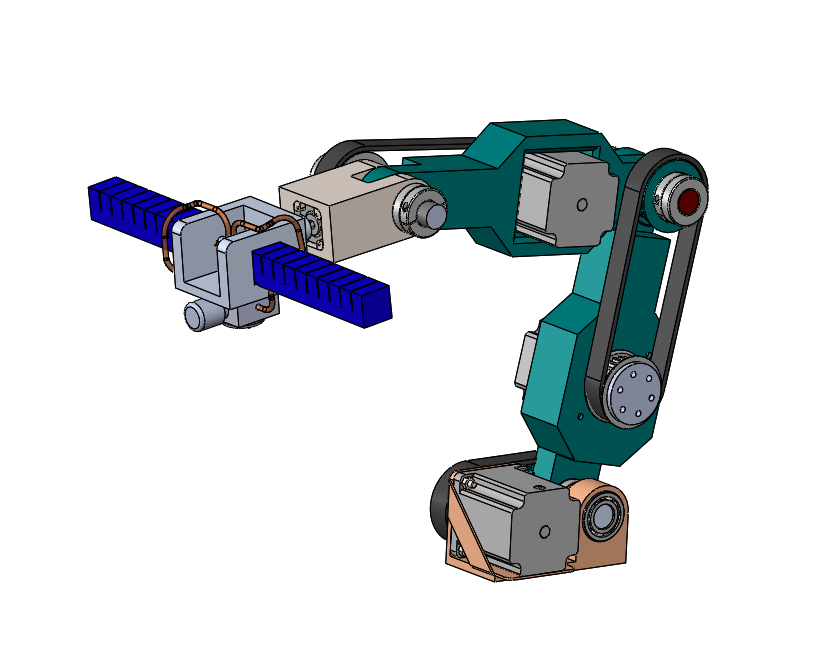 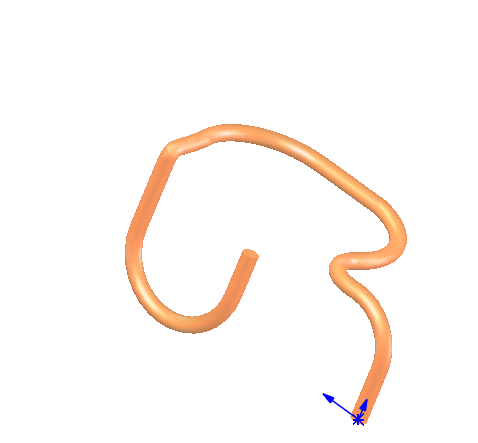 [Speaker Notes: Monique]
Delta (Δ) = -0.46
Insertion
Goals: 
Prevent difficulty in alignment 
Prevent additional steps or effort to hold down assembly
Prevent obstruction to key features 

Outcomes: 
More compact finger actuation system
Motor pockets inside the shaft and wrist joint
Final
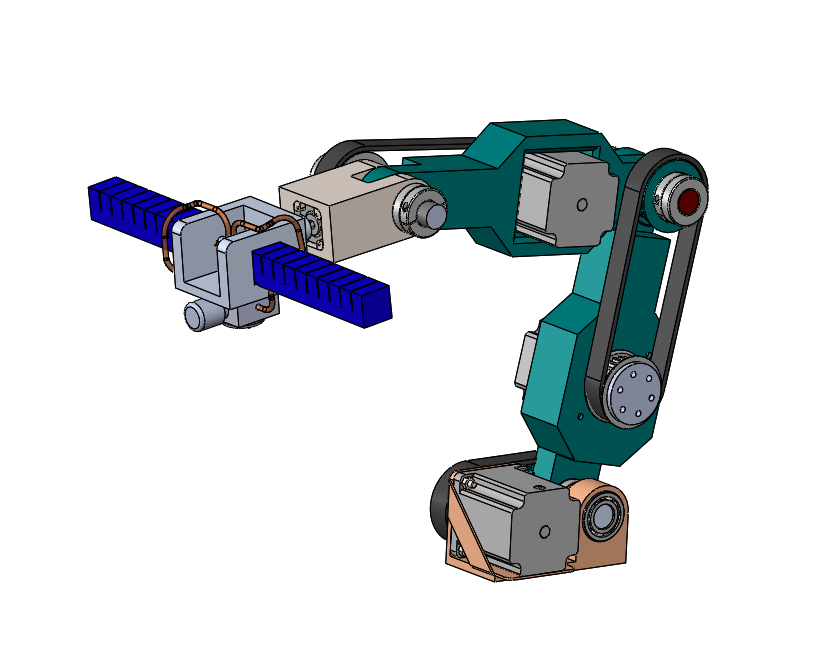 Self-Locating Feature
[Speaker Notes: Monique]
Delta (Δ) = -0.25
Secondary Operations
Goals: 
Reduce number of reorientations
Reduce secondary screwing, adhesive, etc. operations
Keep system simple- prevent needing to test, measure, or adjust

Outcomes: 
Reduced number of screw operations at the gripper assembly
Did add several adhesive steps for the regulator and finger actuators
Reduced number of secondary operations for securing stepper motors
Final
V1
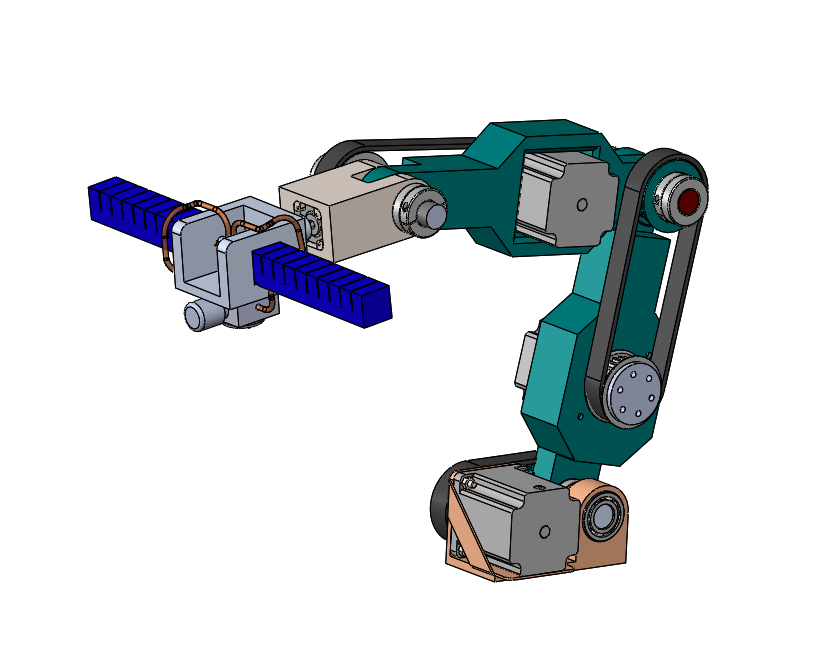 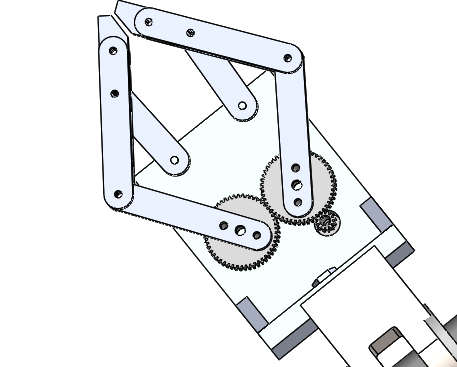 [Speaker Notes: Monique]
DFA Analysis and Comparison
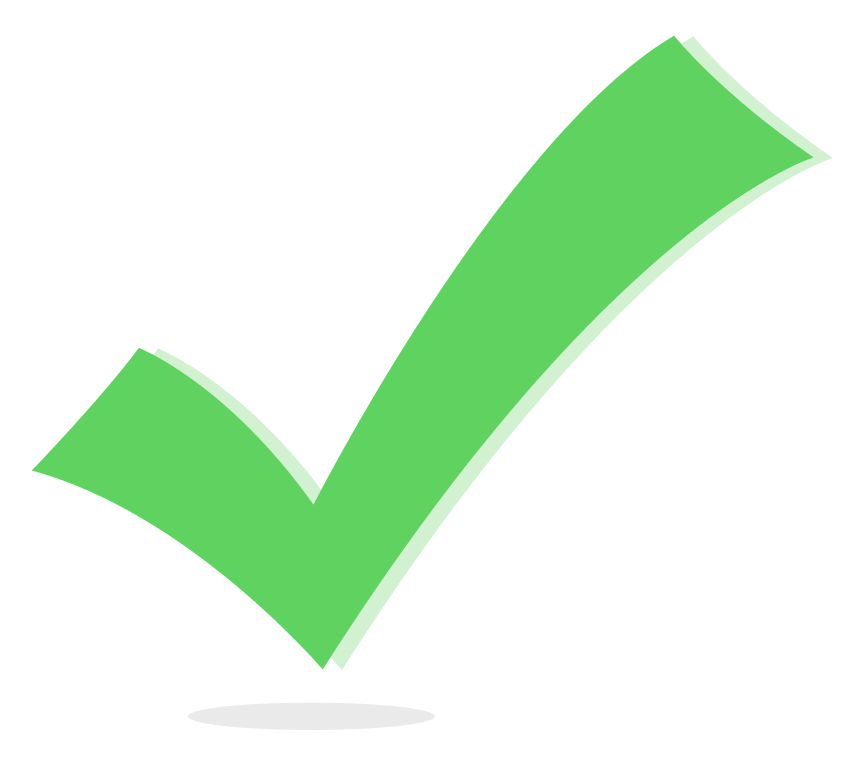 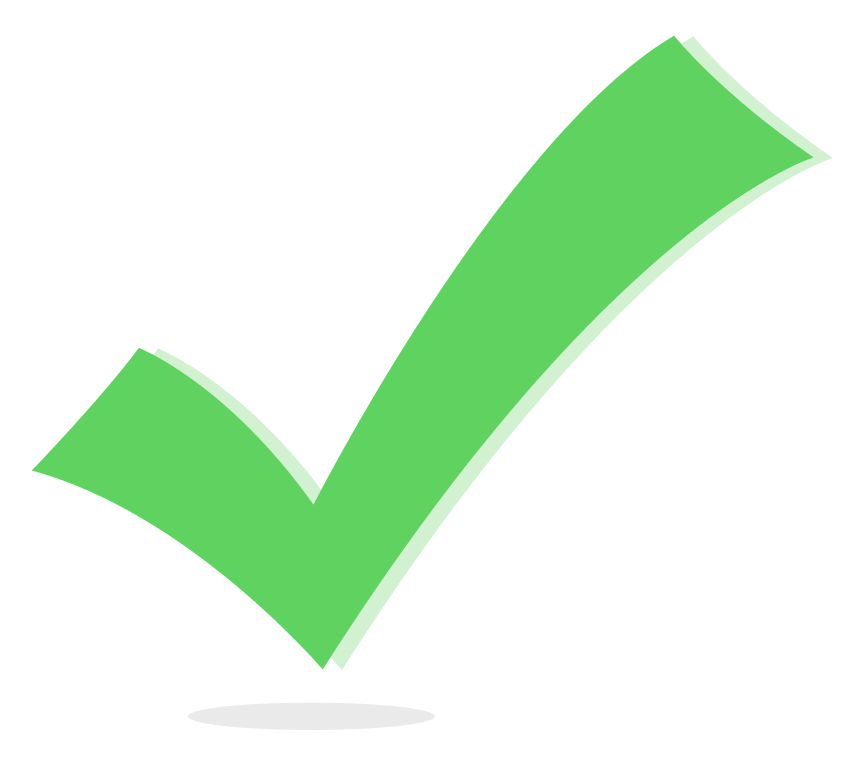 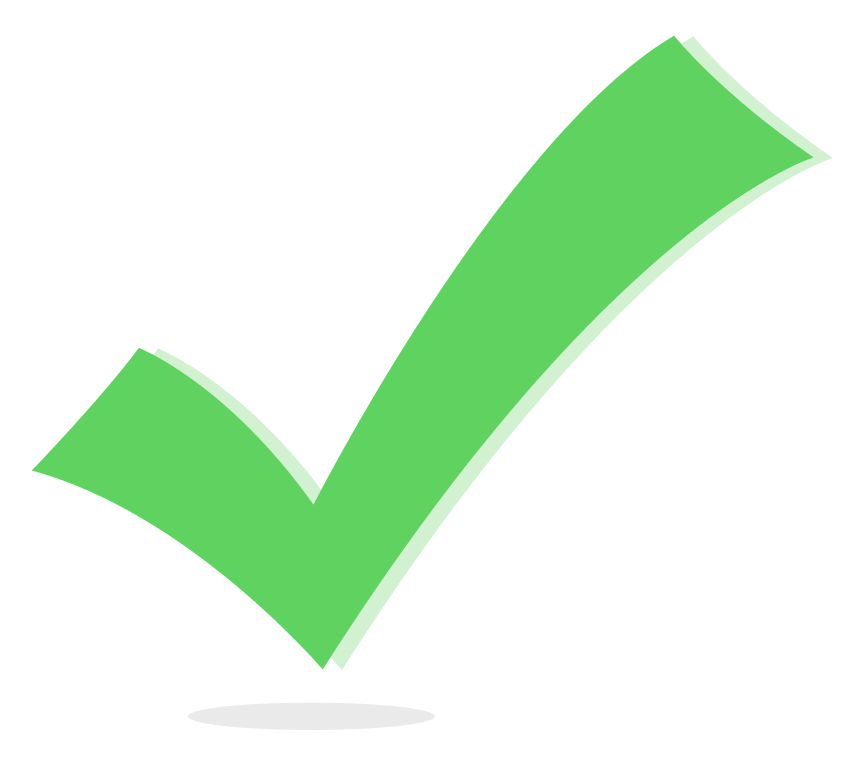 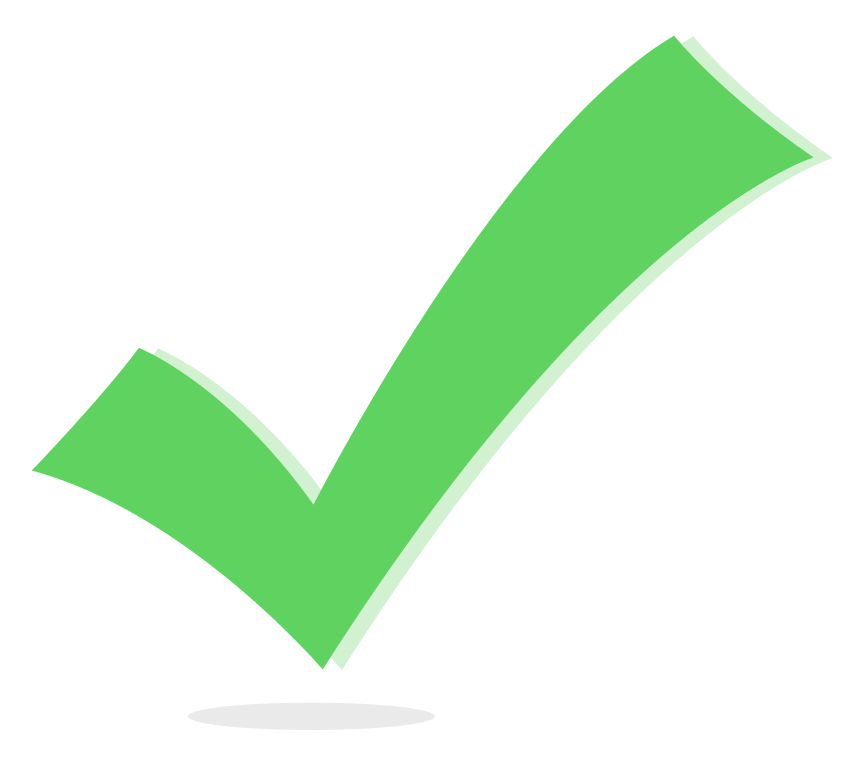 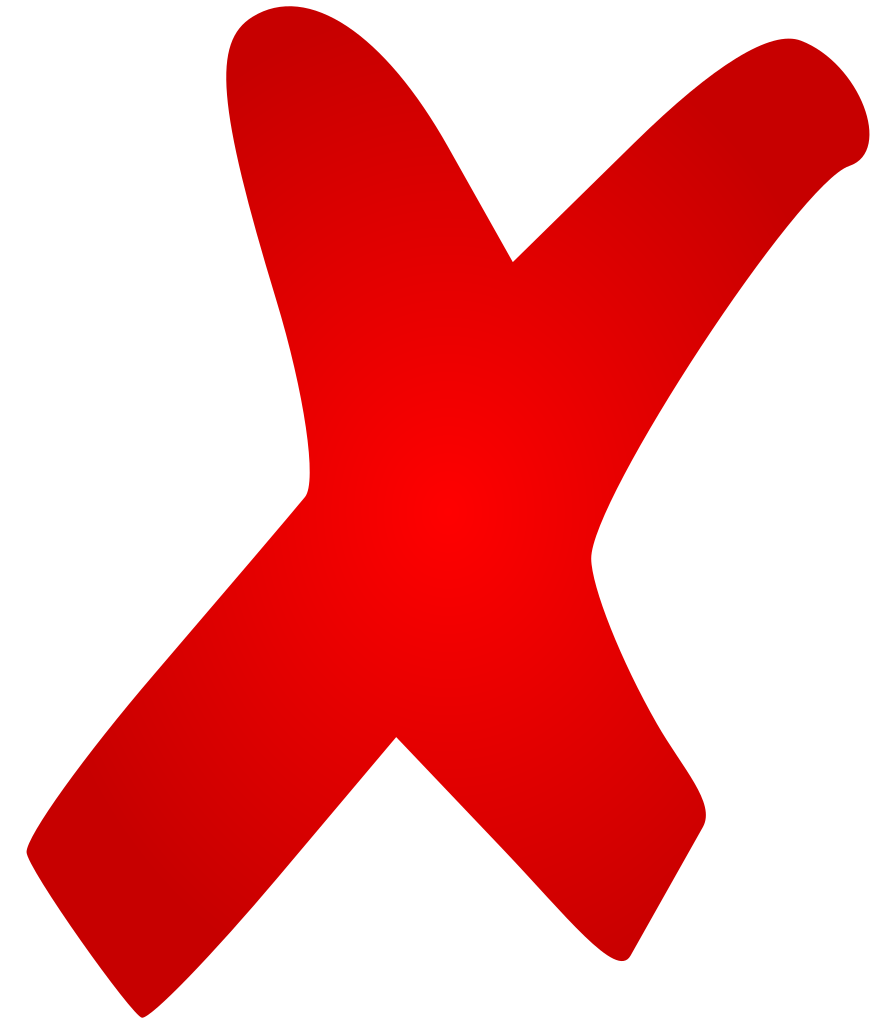 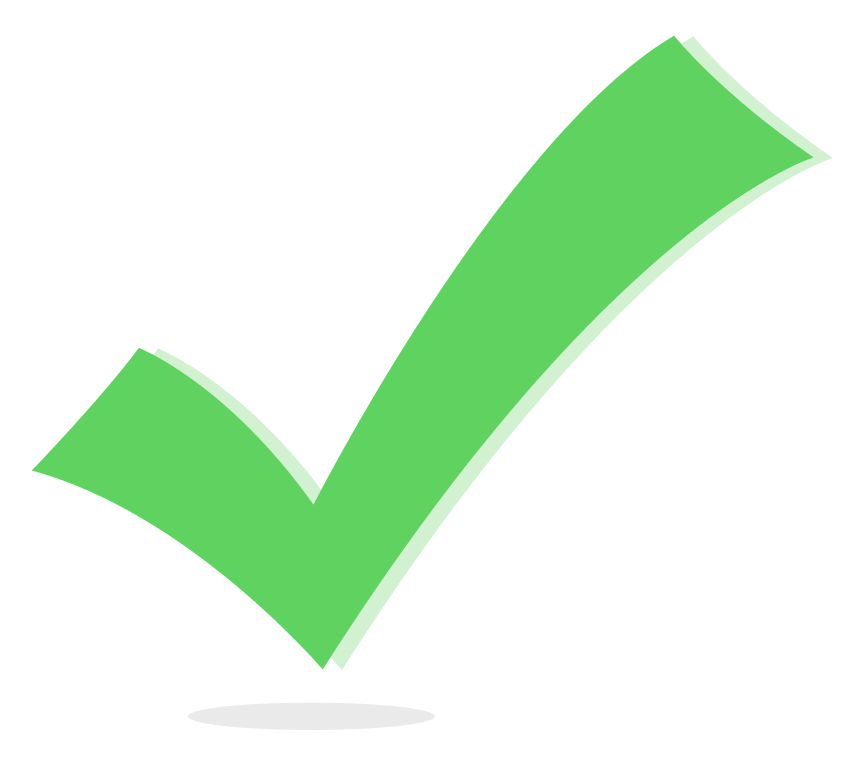 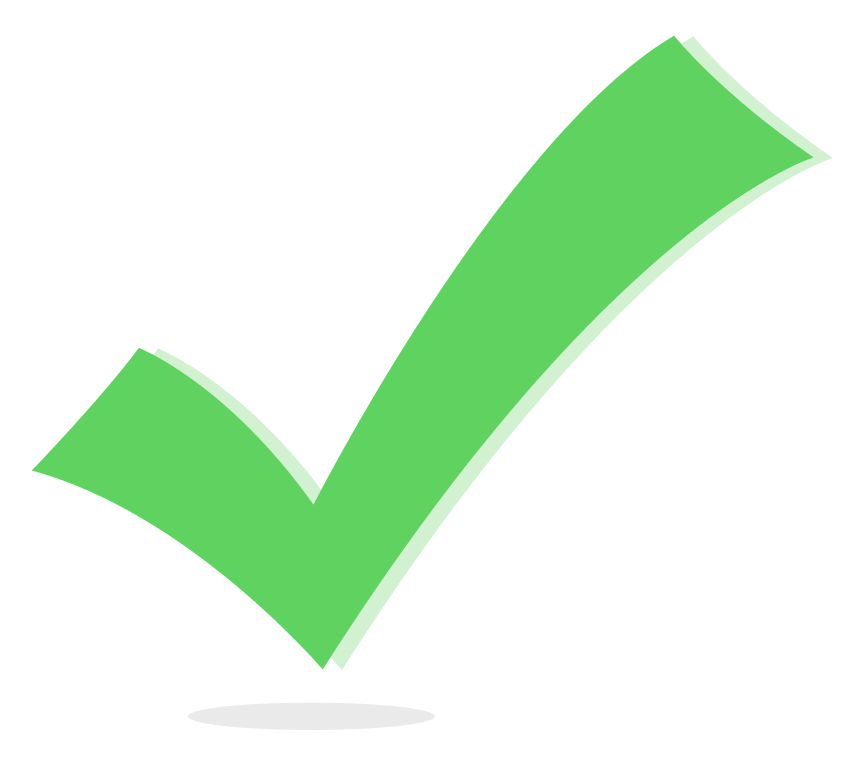 [Speaker Notes: Monique]
Conclusion and Final Thoughts
This assembly has decreased in complexity and increased cost effectiveness.
DFA Complexity decreased by 4.97 points
Unit Price has decreased by $216.75
Going forward..
This assembly will be prototyped and tested in Summer 2022  by the CU Rover Team.
[Speaker Notes: Mike]
Thank You!
Appendix Eco Process Comparison
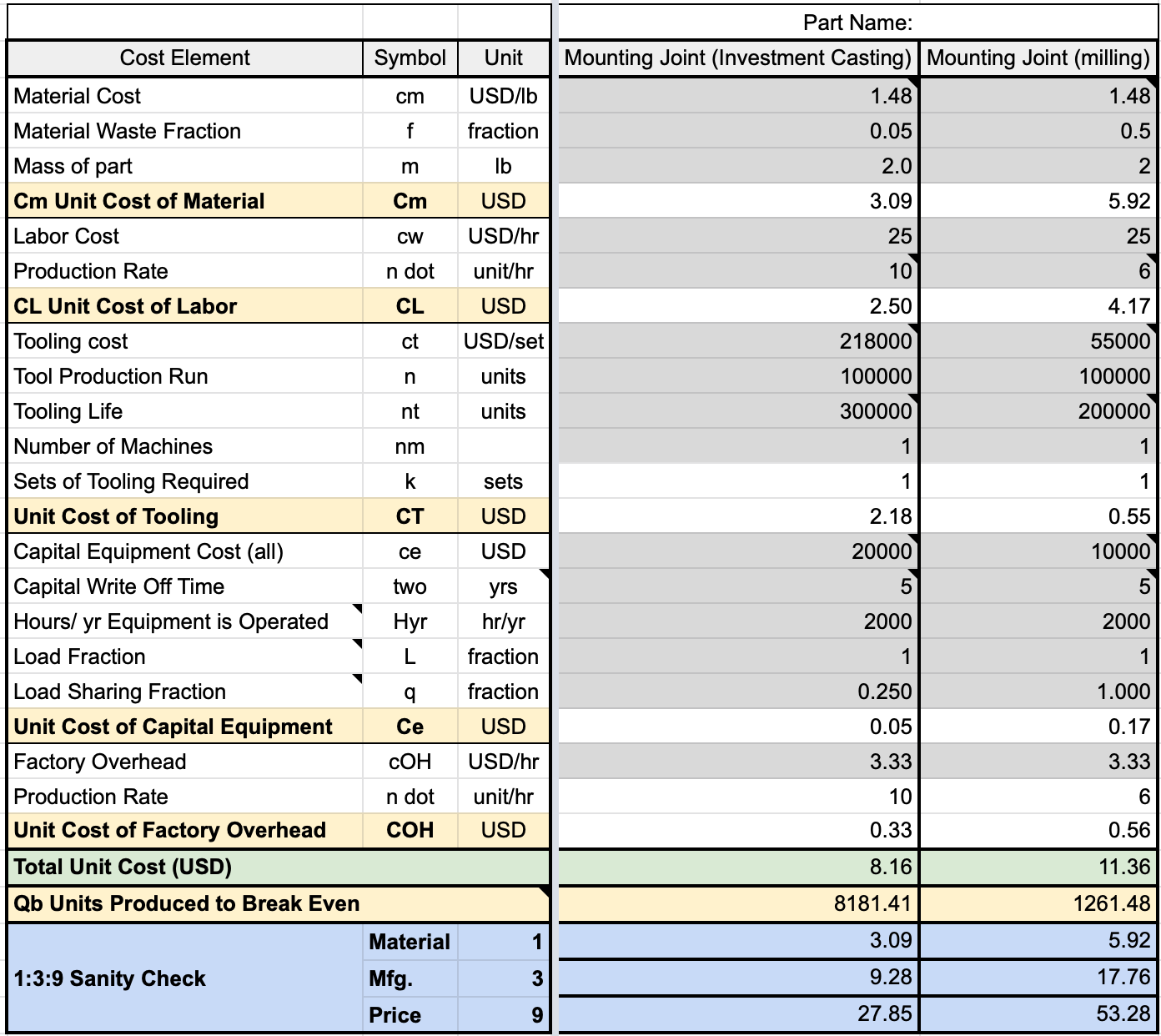 Appendix redesign economic analysis
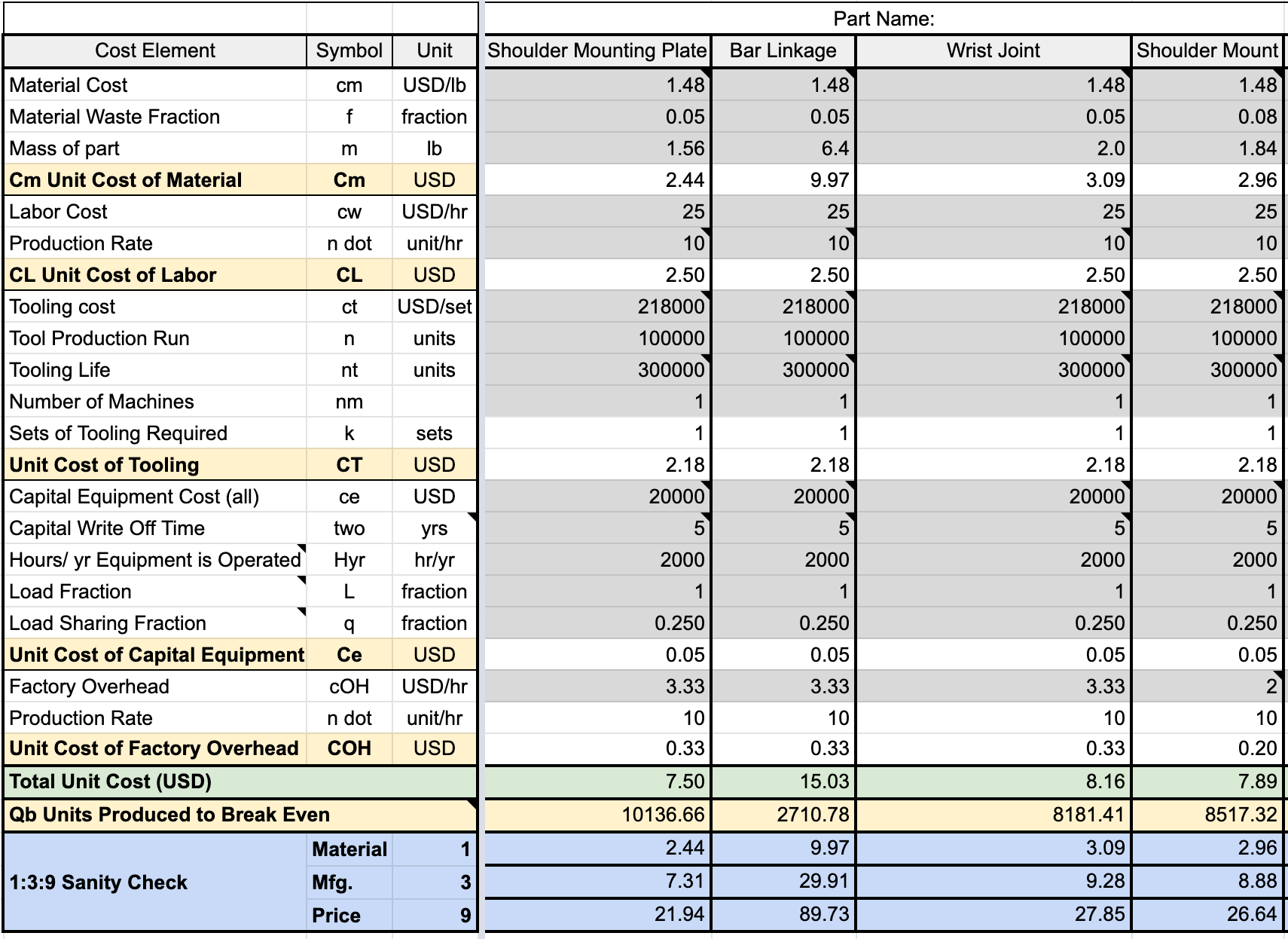 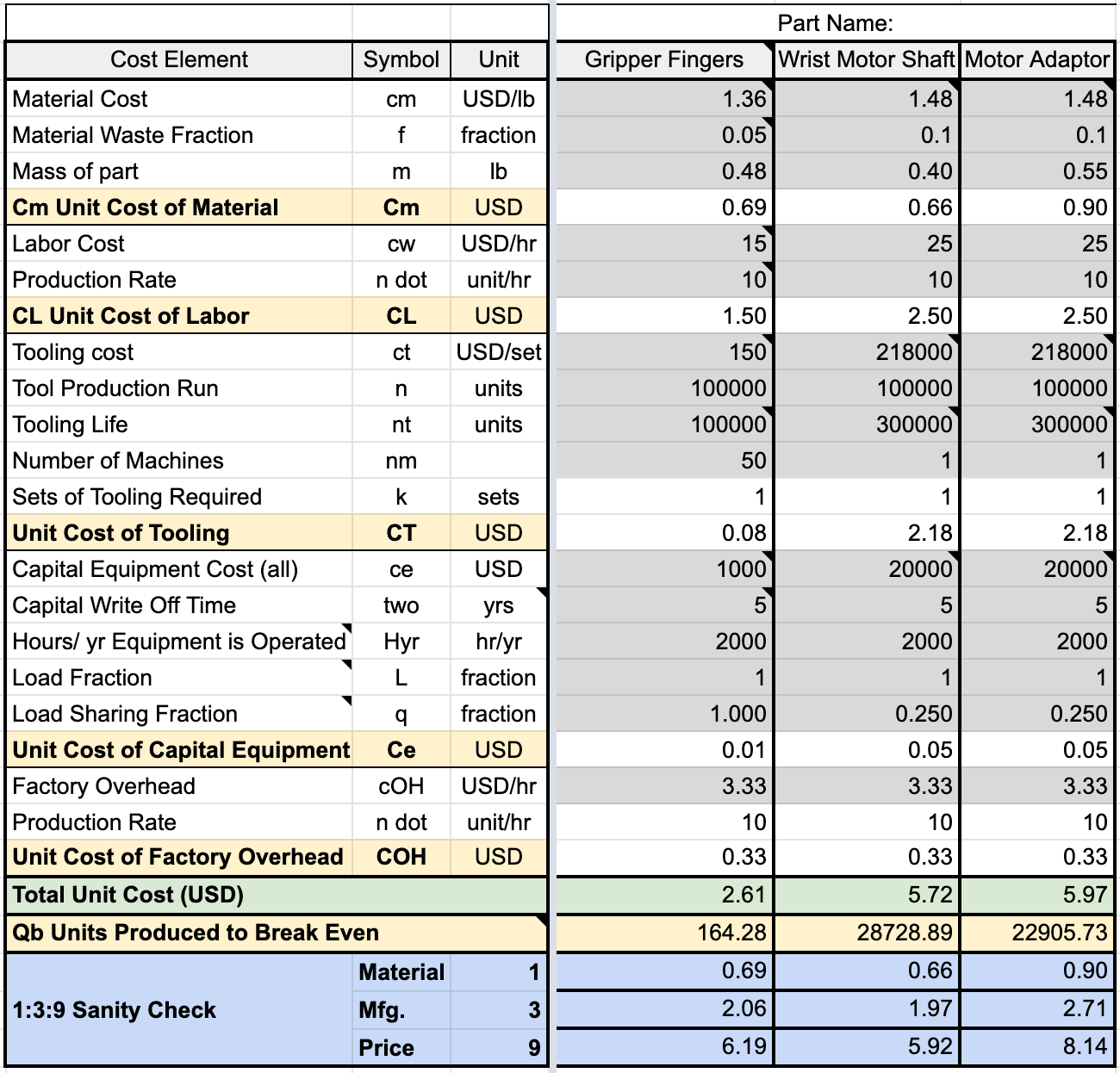 Appendix Economic Analysis
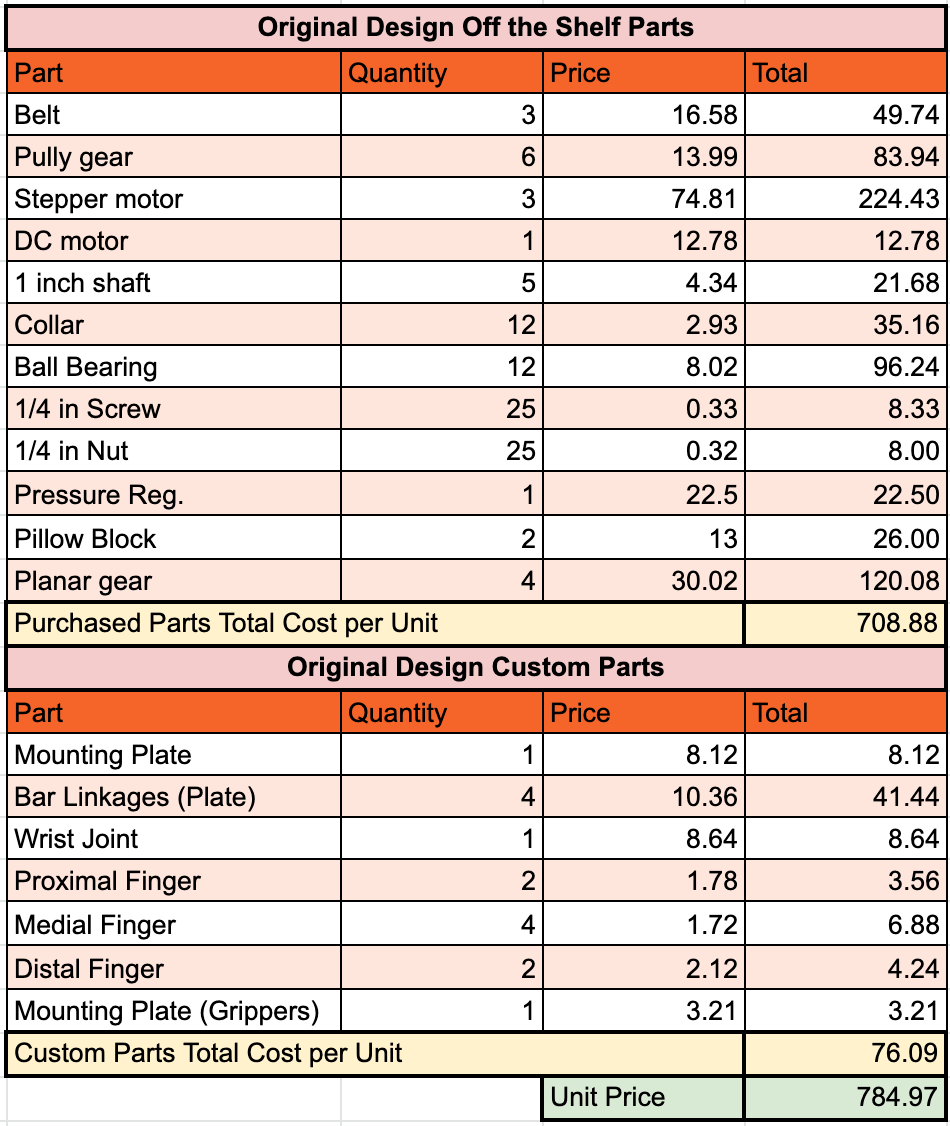 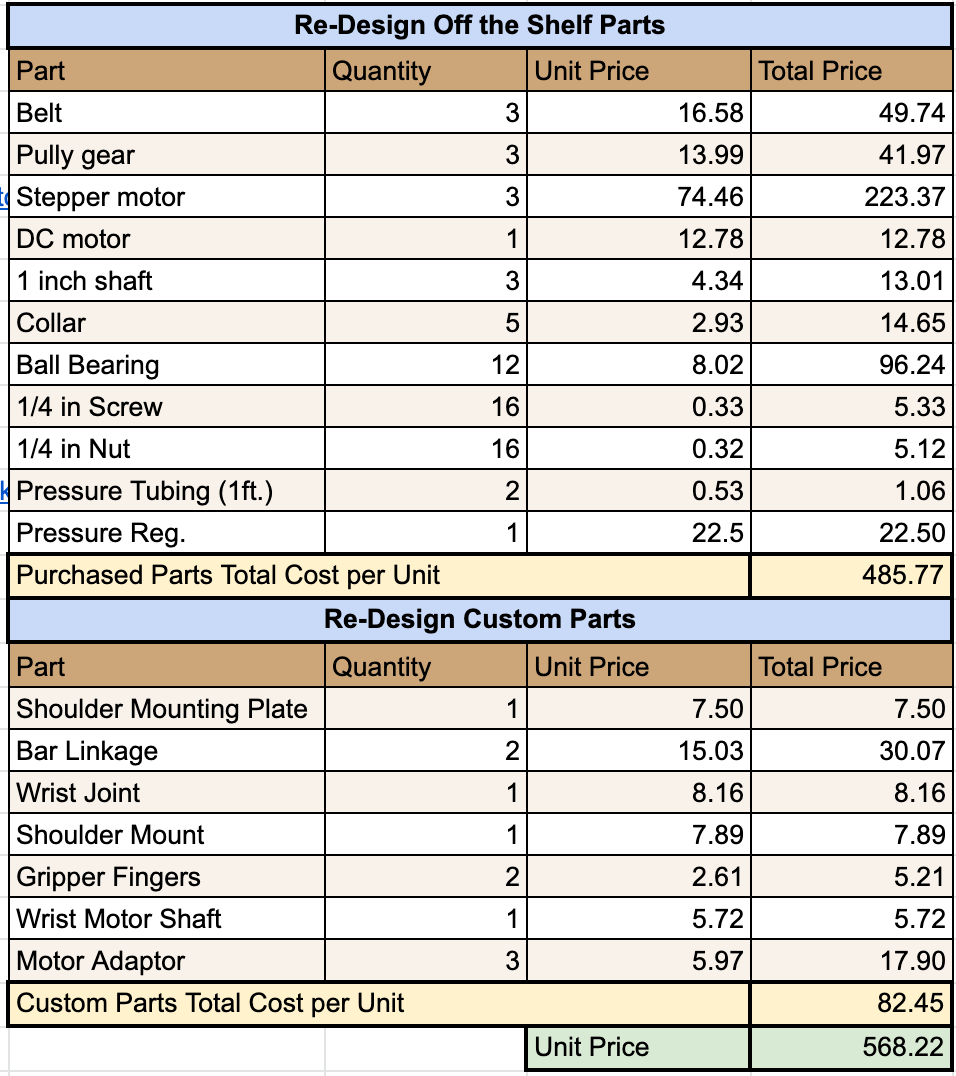